Внутригородское муниципальное образование Санкт-Петербурга муниципальный округ Васильевский
оглавление
ДАЛЕЕ
Бюджет на 2019 год
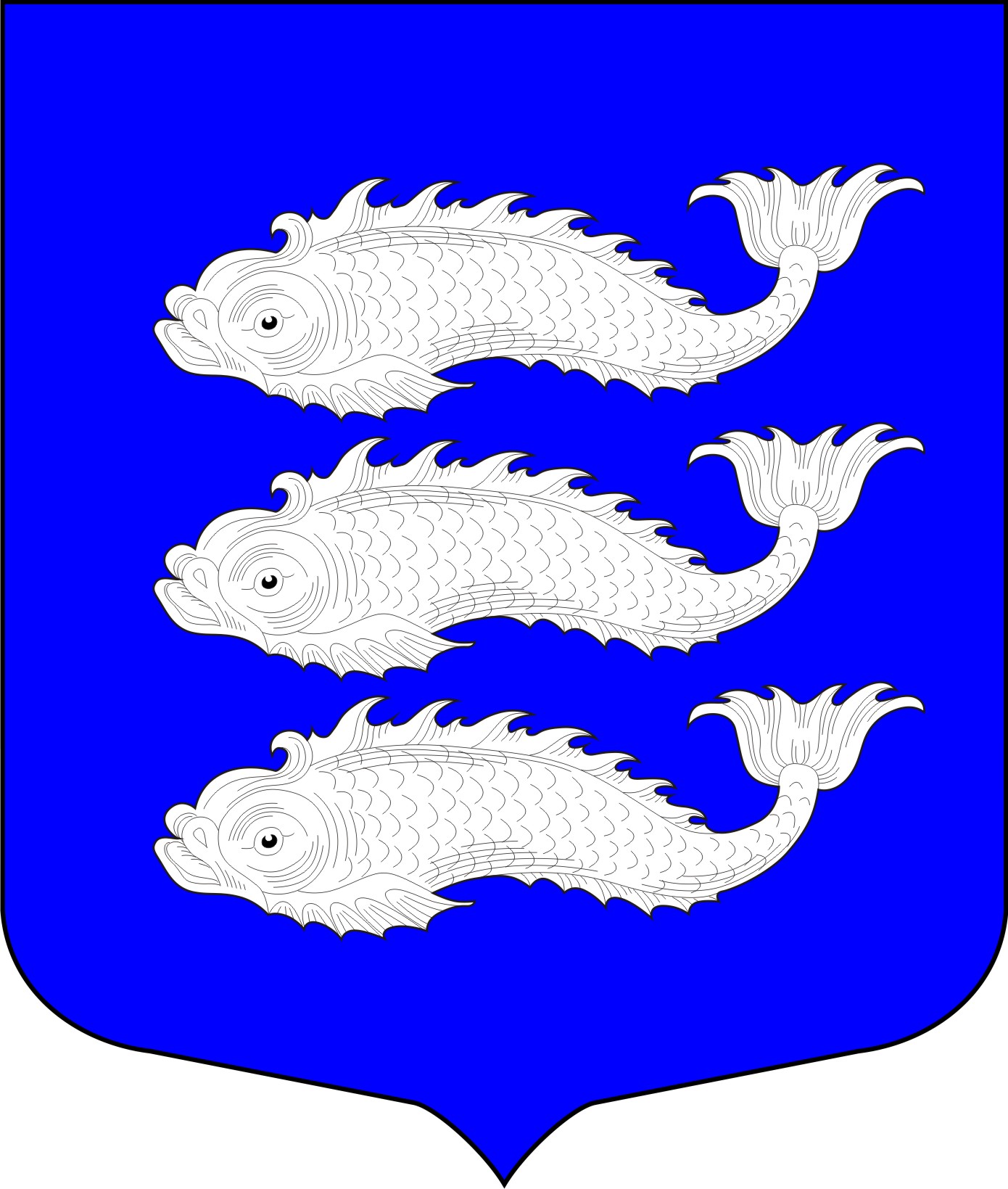 Для граждан
Оглавление
НАЗАД
Введение                                                                                                                                         3
Основные характеристики муниципального образования                                                 5
Основные показатели социально-экономического развития                                             8
Основные задачи и приоритеты бюджетной политики                                                          9
Основные характеристики бюджета                                                                                       15
Доходы бюджета                                                                                                                          17
Расходы бюджета                                                                                                                        19
Уровень долговой нагрузки                                                                                                        22
Межбюджетные отношения                                                                                                       23
Информация о рейтингах                                                                                                          24
Глоссарий                                                                                                                                      25
Контактная информация                                                                                                            28
ДАЛЕЕ
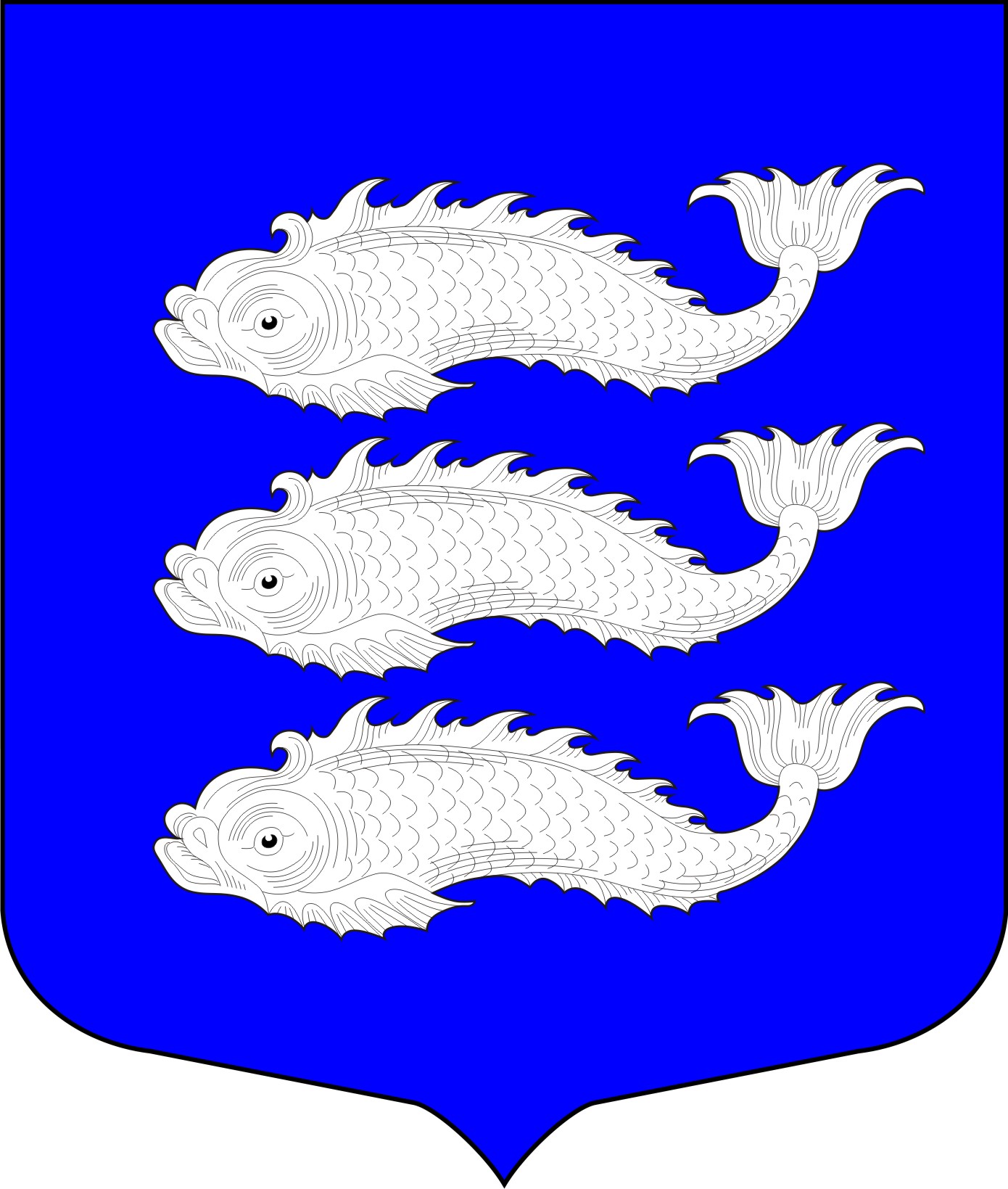 Введение
НАЗАД
Граждане и бюджетный процесс
оглавление
ДАЛЕЕ
Граждане, как налогоплательщики, должны быть уверены в том, что их налогоотчисления используются с максимальной эффективностью. Передаваемые ими в распоряжение государства средства должны приносить конкретные результаты в виде муниципальных услуг, как для общества в целом, так и для каждой семьи, для каждого человека в частности.
Публичные слушания – форма участия населения в осуществлении местного самоуправления. Слушания с привлечением граждан проводятся с целью выявления мнения населения по проекту бюджета муниципального образования на очередной финансовый год и плановый период, а также – по отчетности о расходовании средств за истекший период времени.
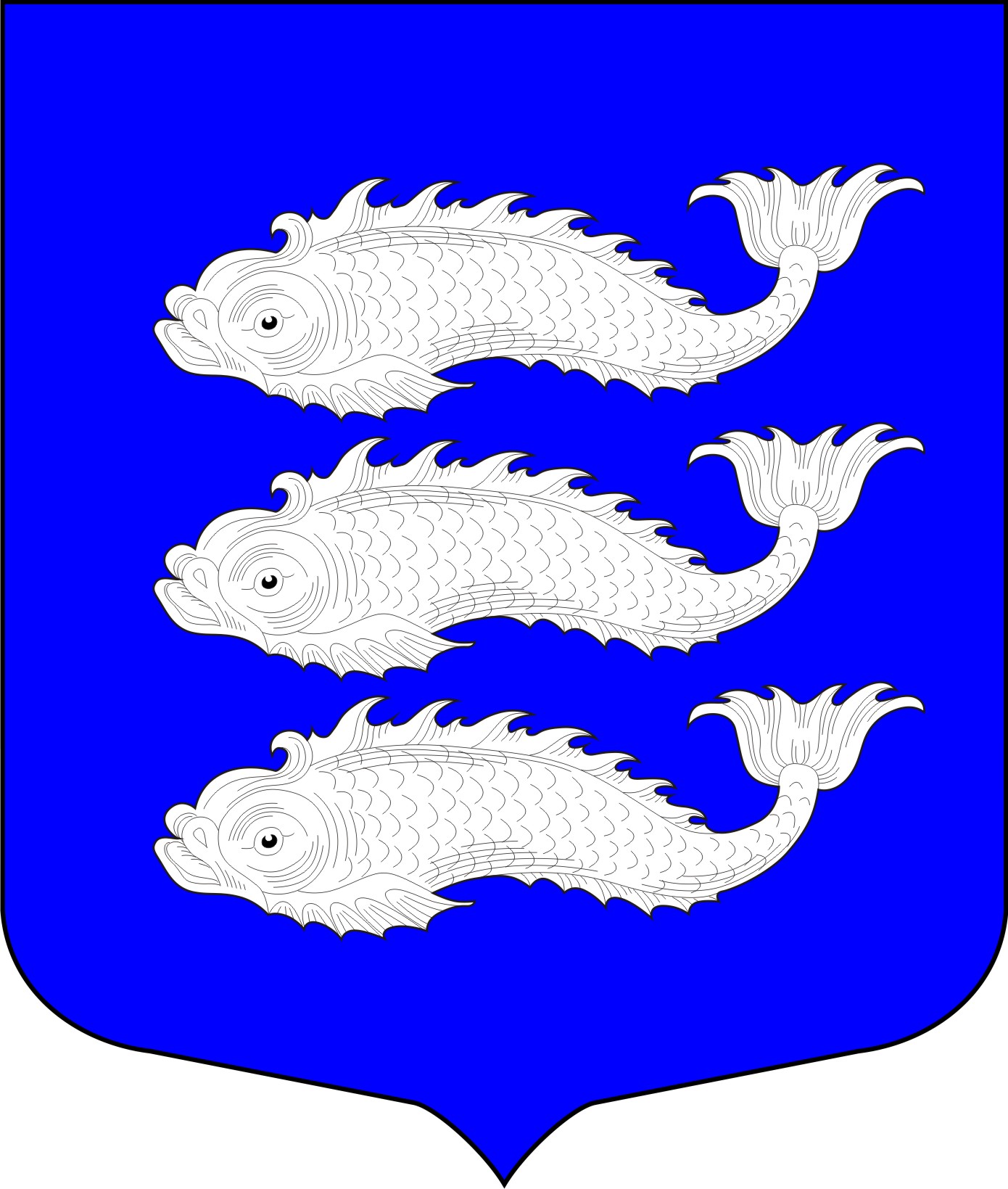 «Бюджет для граждан» познакомит Вас с основными положениями бюджета муниципального образования МО Васильевский на 2019-2021 годы
Введение
НАЗАД
Участие граждан в бюджетном процессе
оглавление
ДАЛЕЕ
Как
НАЛОГОПЛАТЕЛЬЩИК:
помогает формировать
Доходную часть Бюджета
Как 
ГРАЖДАНИН:
публичные слушания
по Проекту Бюджета
БЮДЖЕТ
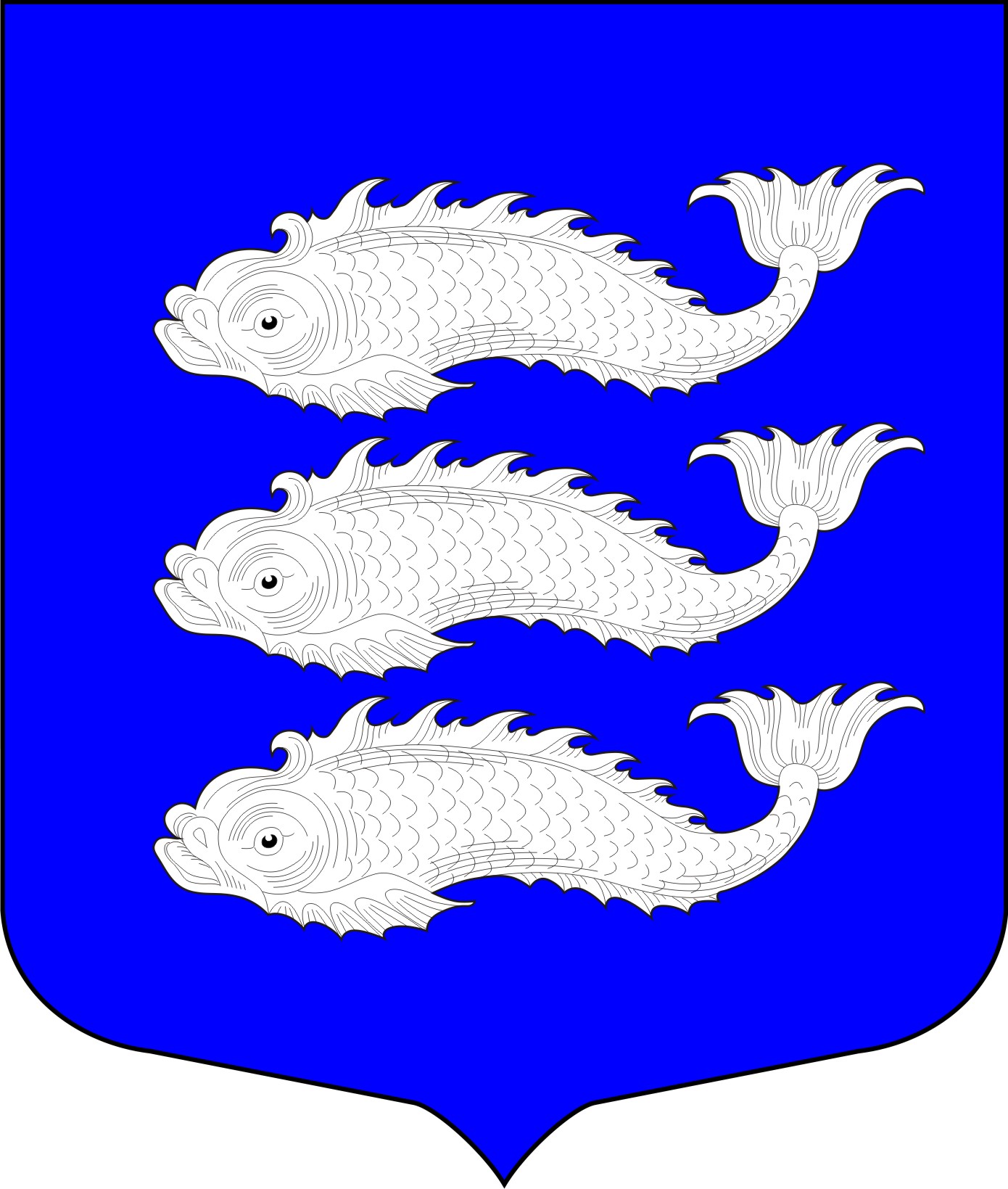 Как 
ПОЛУЧАТЕЛЬ БЛАГ:
потребляет результаты
реализации программ
Расходной части Бюджета
Как 
ГРАЖДАНИН:
публичные слушания
по Отчету исполнения
Бюджета
Основные характеристики 
муниципального образования МО Васильевский
НАЗАД
оглавление
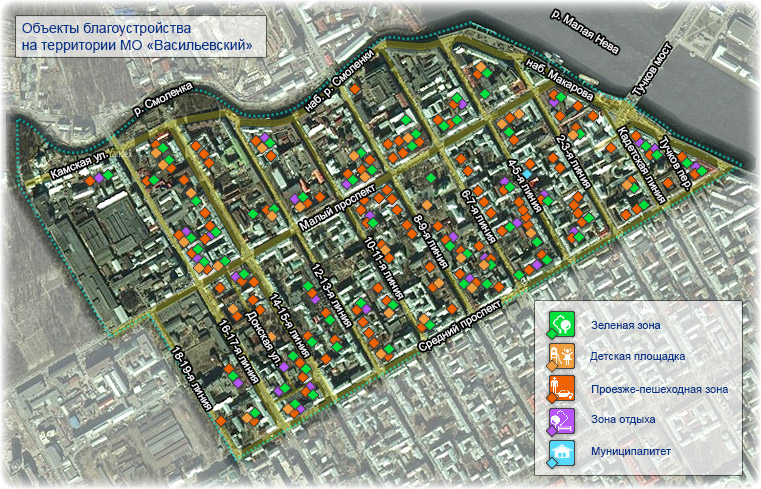 ДАЛЕЕ
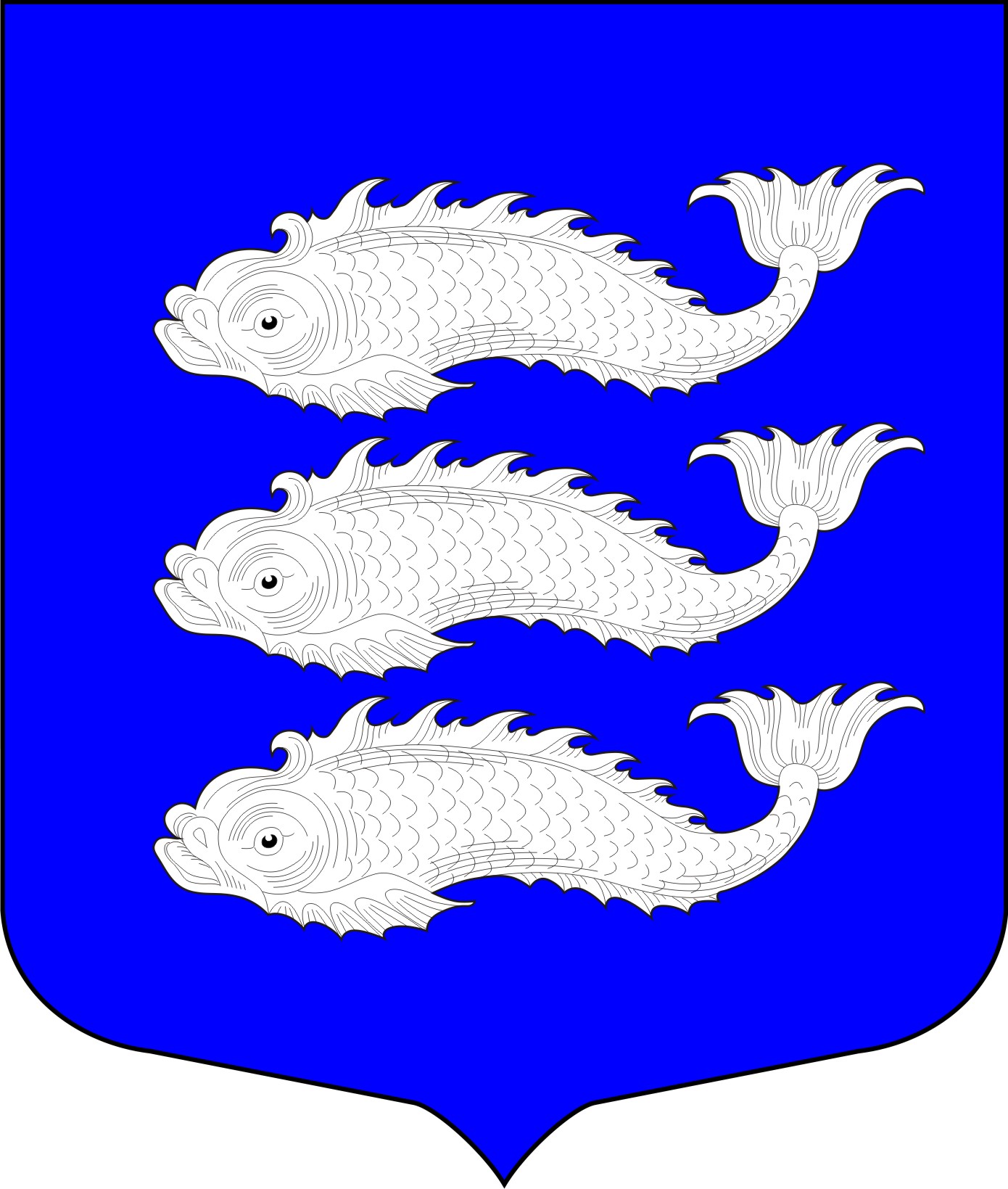 Основные характеристики 
муниципального образования МО Васильевский
НАЗАД
оглавление
ДАЛЕЕ
Общие сведения на текущий период
Внутригородское муниципальное образование МО Васильевский расположено в Василеостровском районе Санкт-Петербурга, города федерального значения
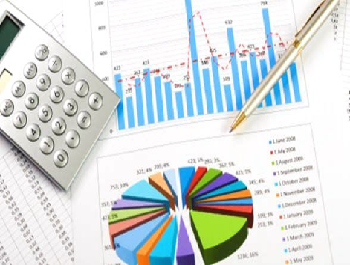 Общая площадь земель округа – 241,000 га.
Численность население округа – 33 216 чел.
Дети до 17 лет  –  5 491 чел.
Количество жилых домов  –  270 ед.
Площадь зеленых насаждений  –  2,285 га.
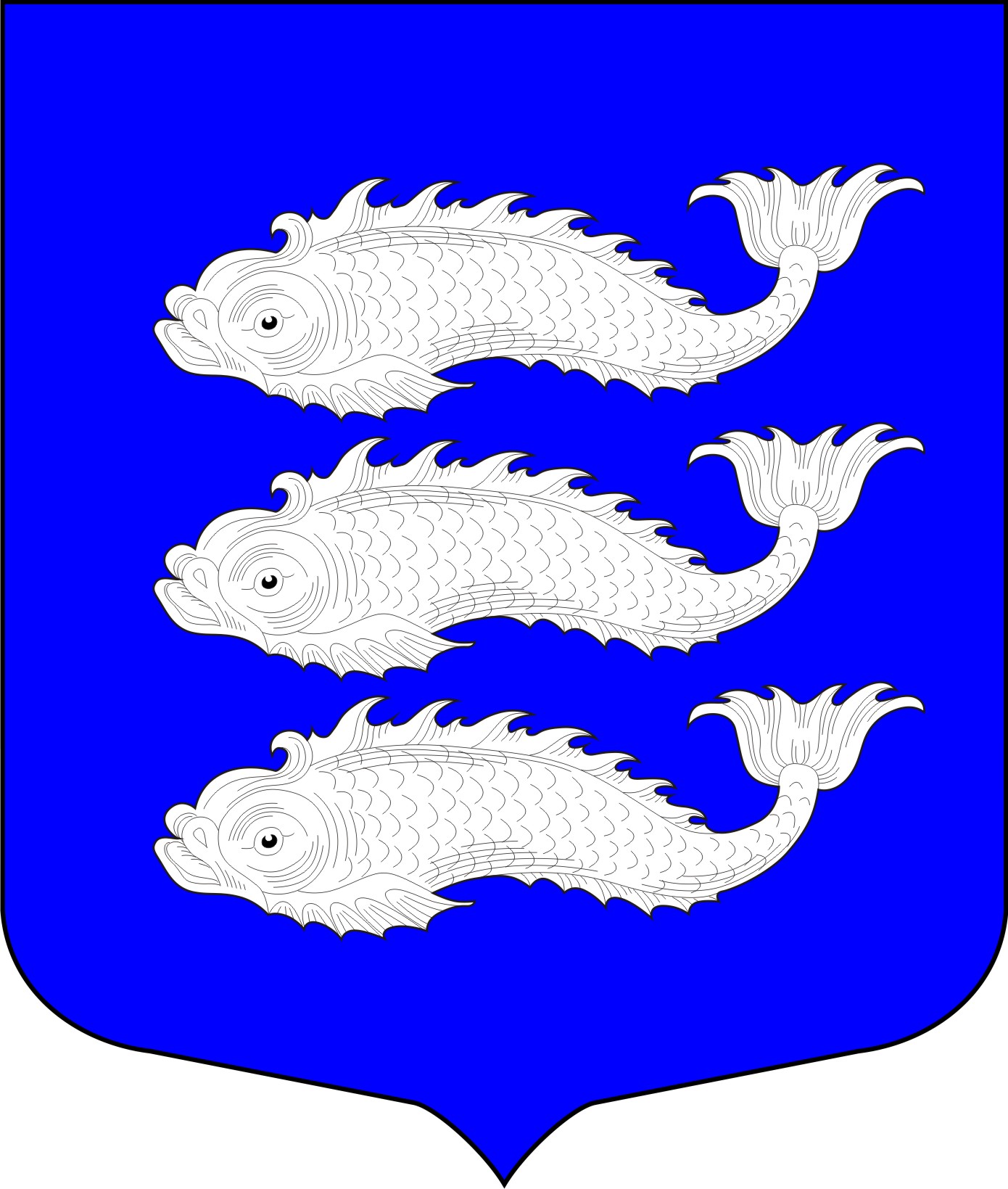 Основные характеристики 
муниципального образования МО Васильевский
НАЗАД
оглавление
ДАЛЕЕ
Общие сведения на текущий период (продолжение)
Детские дошкольные учреждения  –  5 ед.
Общеобразовательные школы и лицеи  –  4 ед.
Спортивные сооружения – 28 ед.
Организации здравоохранения – 8 ед.
Предприятия общественного питания – 78 ед.
Организации бытового обслуживания – 99 ед.
Продуктовых магазина – 82 ед.
Непродовольственных магазинов – 127 ед.
Банно-прачечных объектов – 5 ед.
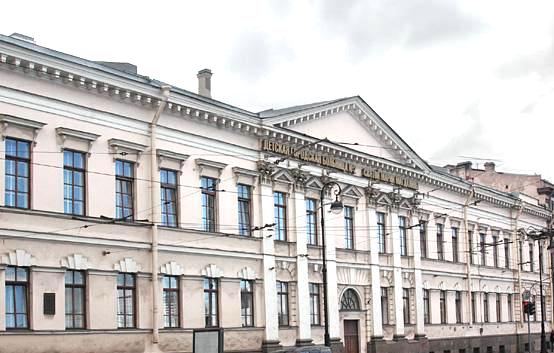 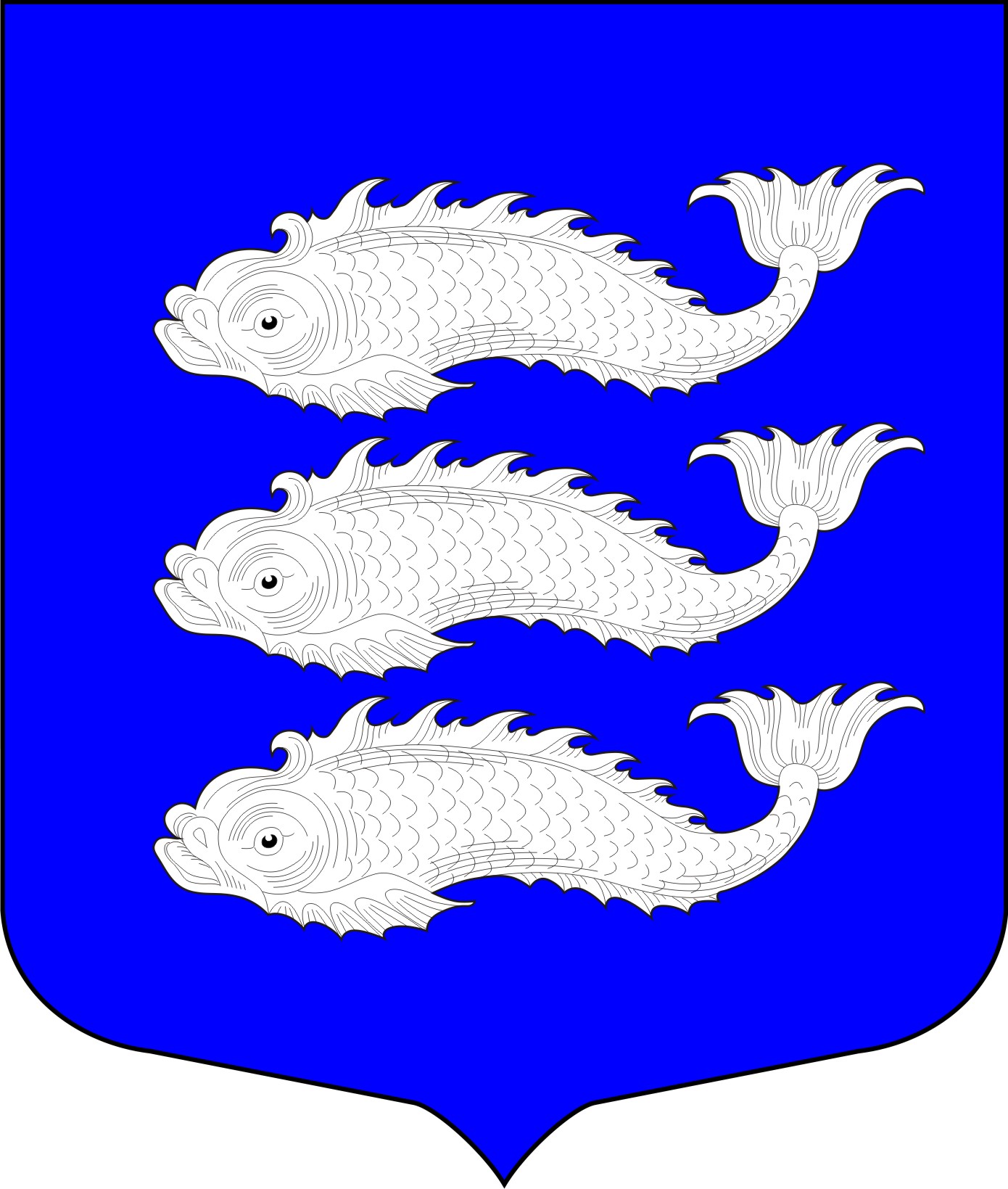 Основные показатели социально-экономического развития 
за 2016-2018 годы, на текущий 2019 год и 2020-2021 годы
НАЗАД
оглавление
ДАЛЕЕ
Таблица показателей (в рублях на человека)
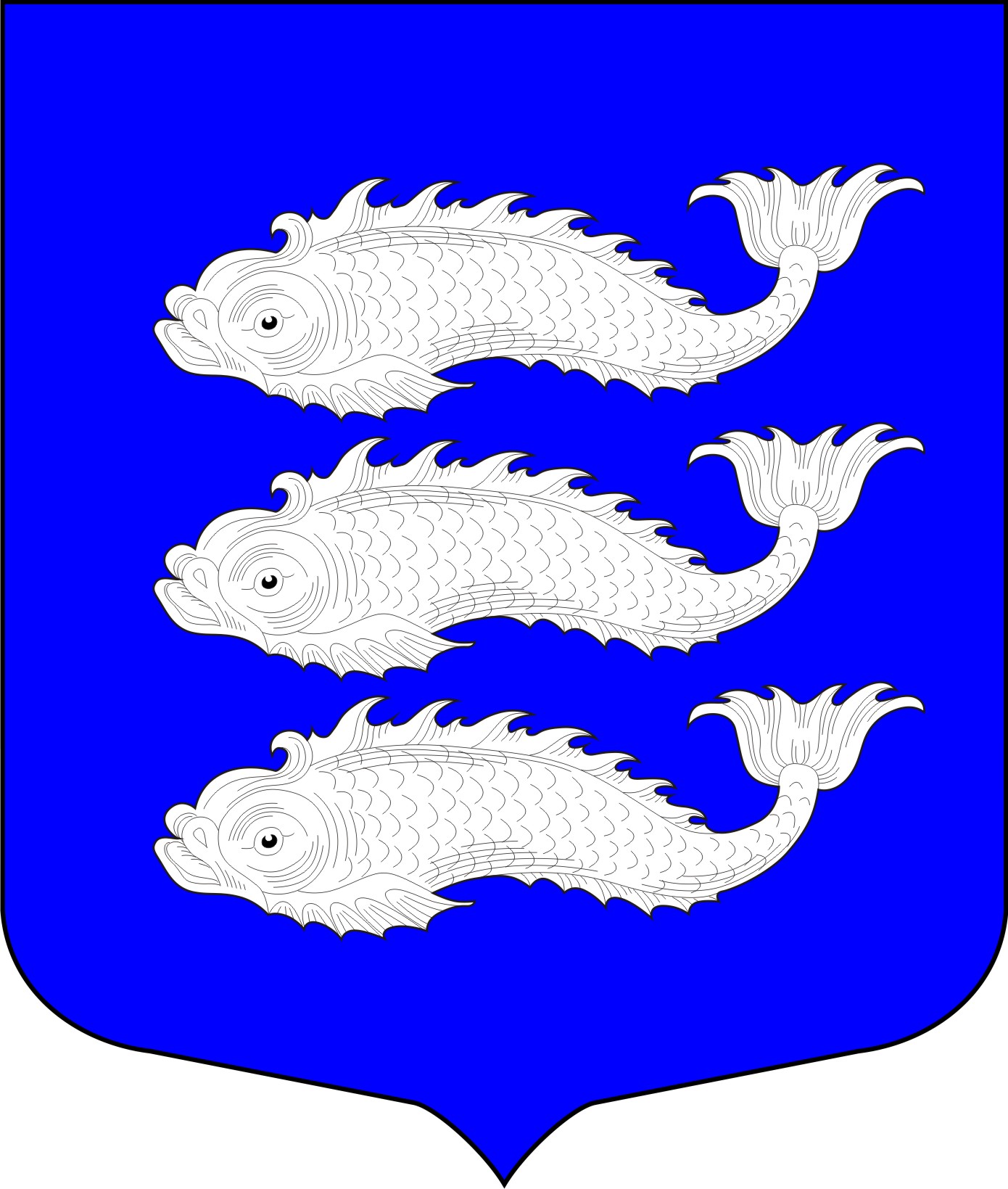 Основные задачи и приоритеты бюджетной политики
МО Васильевский на 2019 год
НАЗАД
оглавление
Основные задачи бюджетной политики
ДАЛЕЕ
1. Повышение эффективности оказания муниципальных услуг;
2. Совершенствование нормативно-правового регулирования бюджетного процесса;
3. Повышение эффективности финансовых взаимоотношений с бюджетами Санкт-Петербурга;
4. Повышение качества ведомственных целевых программ и расширение их использования в бюджетном планировании.
Приоритеты бюджетной политики
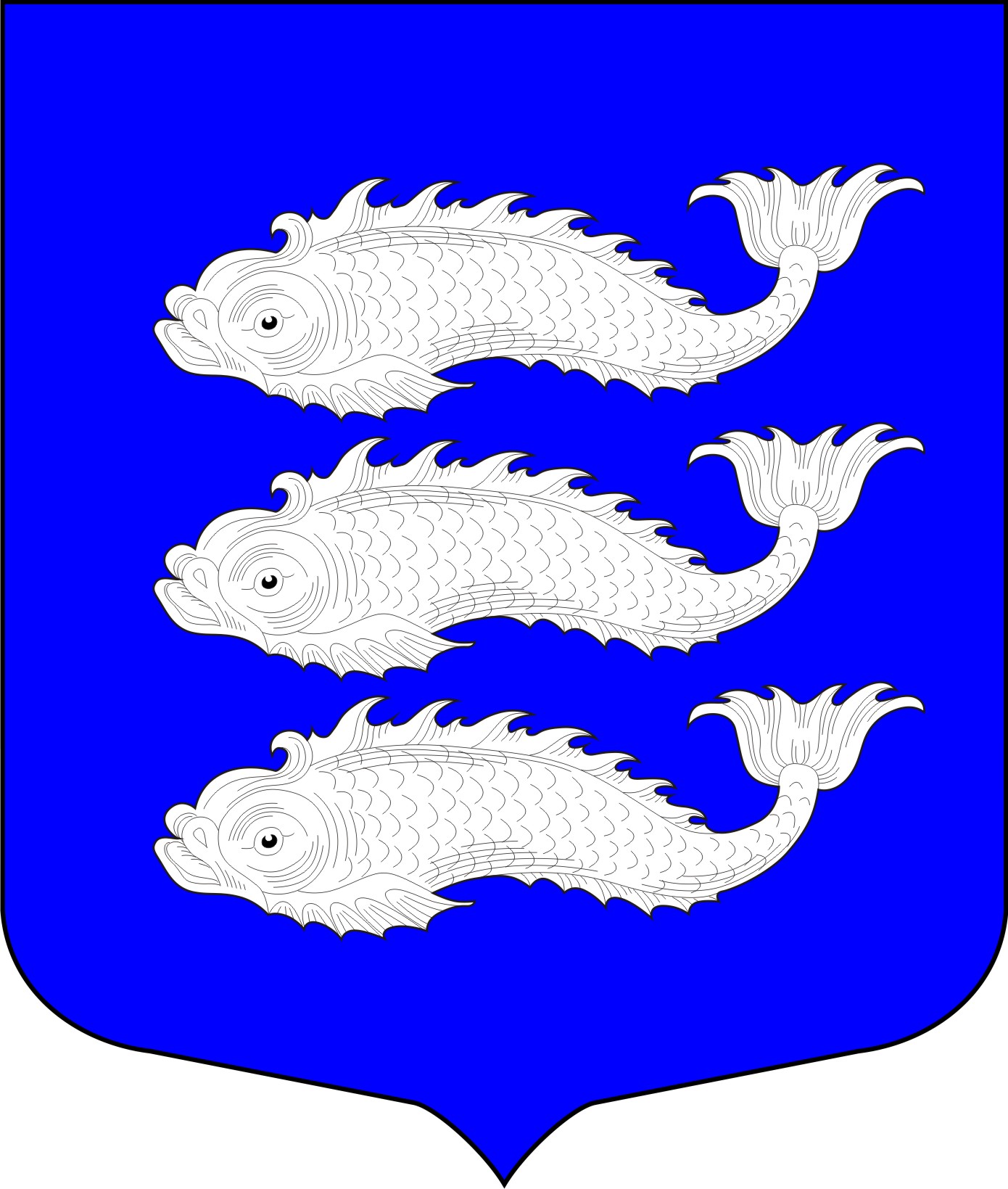 1. Благоустройство территории муниципального округа;
2. Улучшение качества жизни граждан, проживающих на территории муниципального округа;
3. Эффективное исполнение социально-значимых ведомственных целевых программ;
4. Выполнение отдельных государственных полномочий по опеке и попечительству, а также по составлению протоколов об административных правонарушениях.
Основные задачи и приоритеты бюджетной политики
МО Васильевский на текущий 2019 год
НАЗАД
оглавление
Структура затрат на ведомственные целевые программы
ДАЛЕЕ
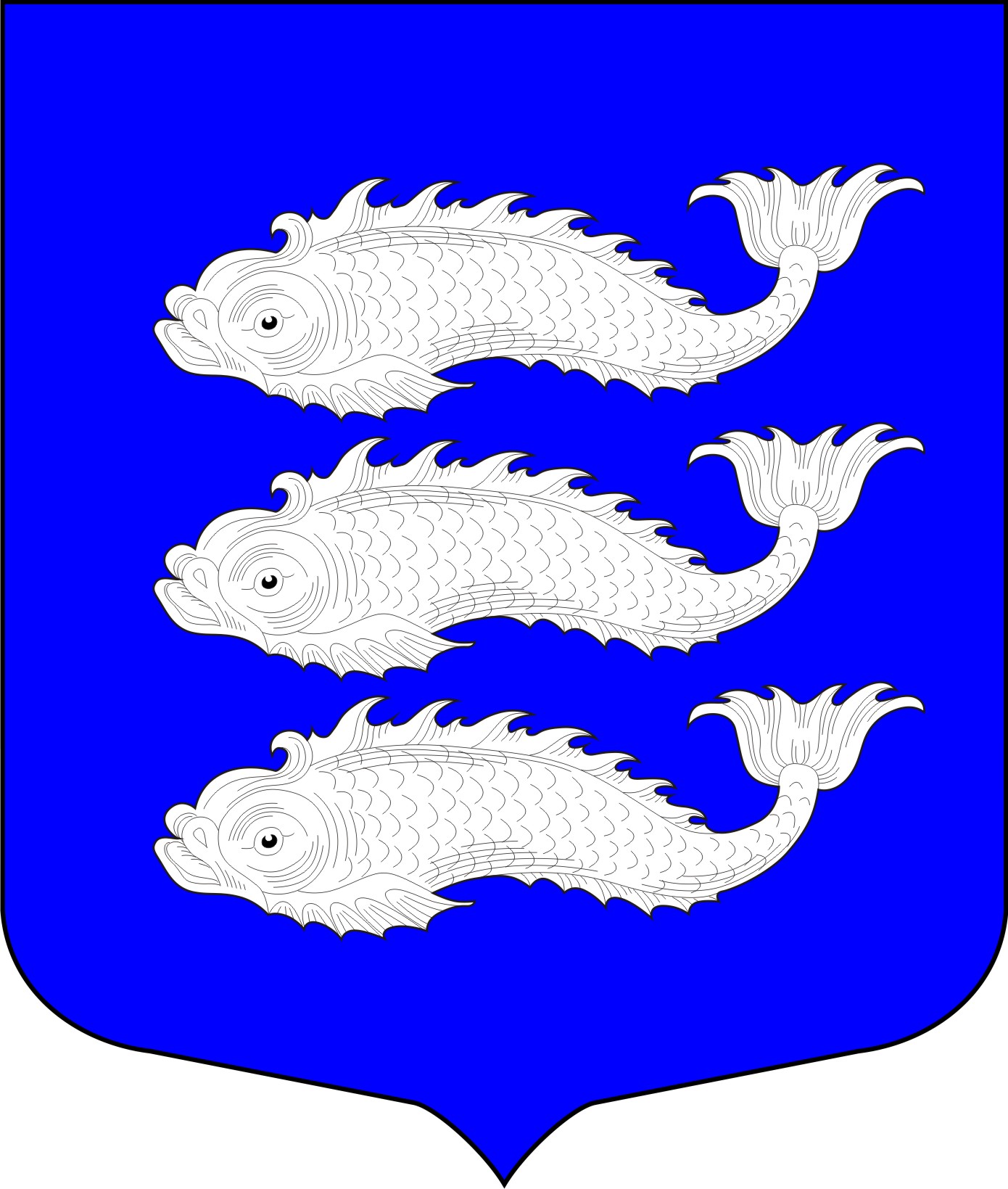 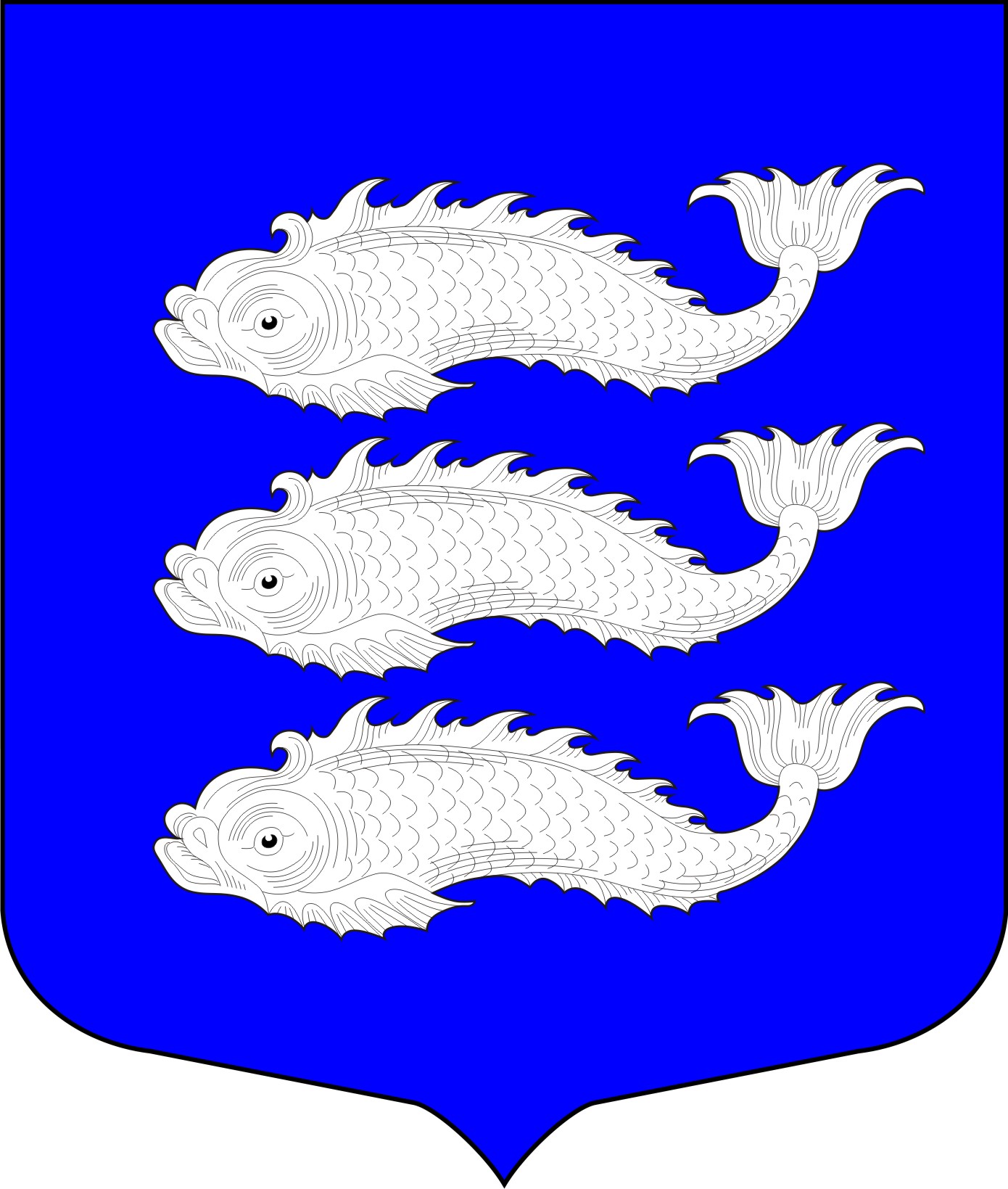 Основные задачи и приоритеты бюджетной политики
МО Васильевский на текущий 2019 год
НАЗАД
оглавление
Ведомственные целевые программы
ДАЛЕЕ
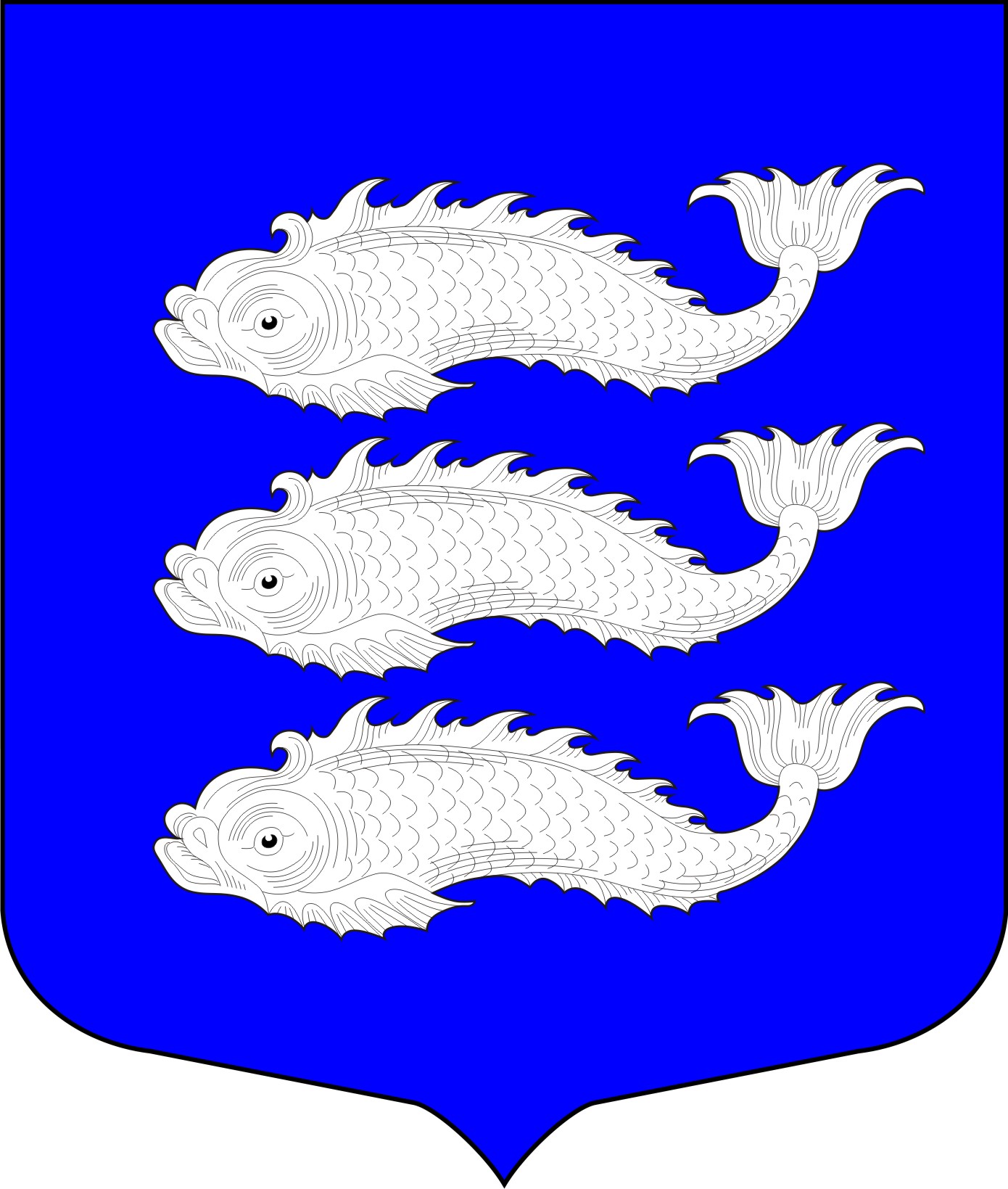 Основные задачи и приоритеты бюджетной политики
МО Васильевский на текущий 2019 год
НАЗАД
оглавление
Ведомственные целевые программы (продолжение)
ДАЛЕЕ
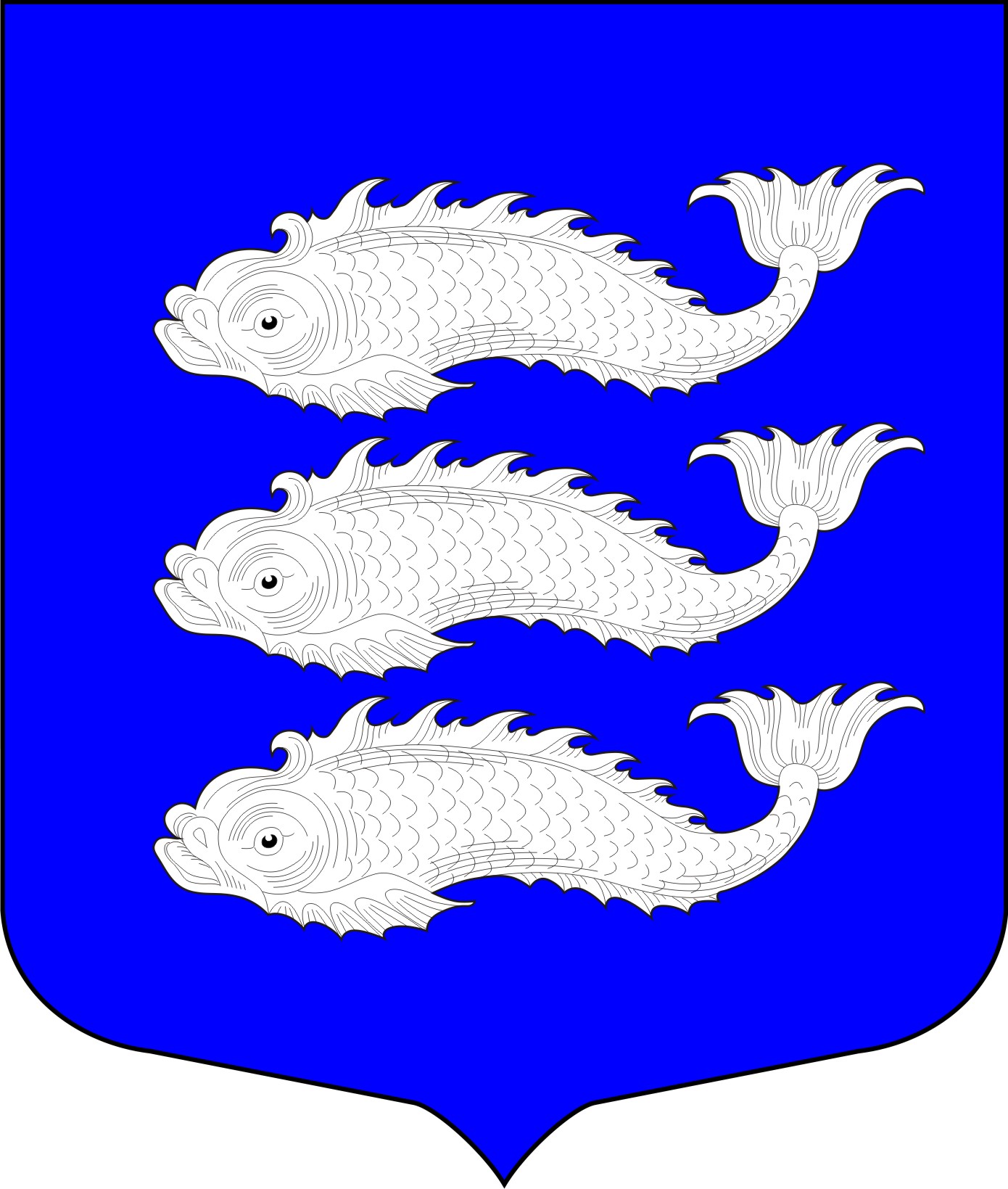 Основные задачи и приоритеты бюджетной политики
МО Васильевский на текущий 2019 год
НАЗАД
оглавление
Ведомственные целевые программы (продолжение)
ДАЛЕЕ
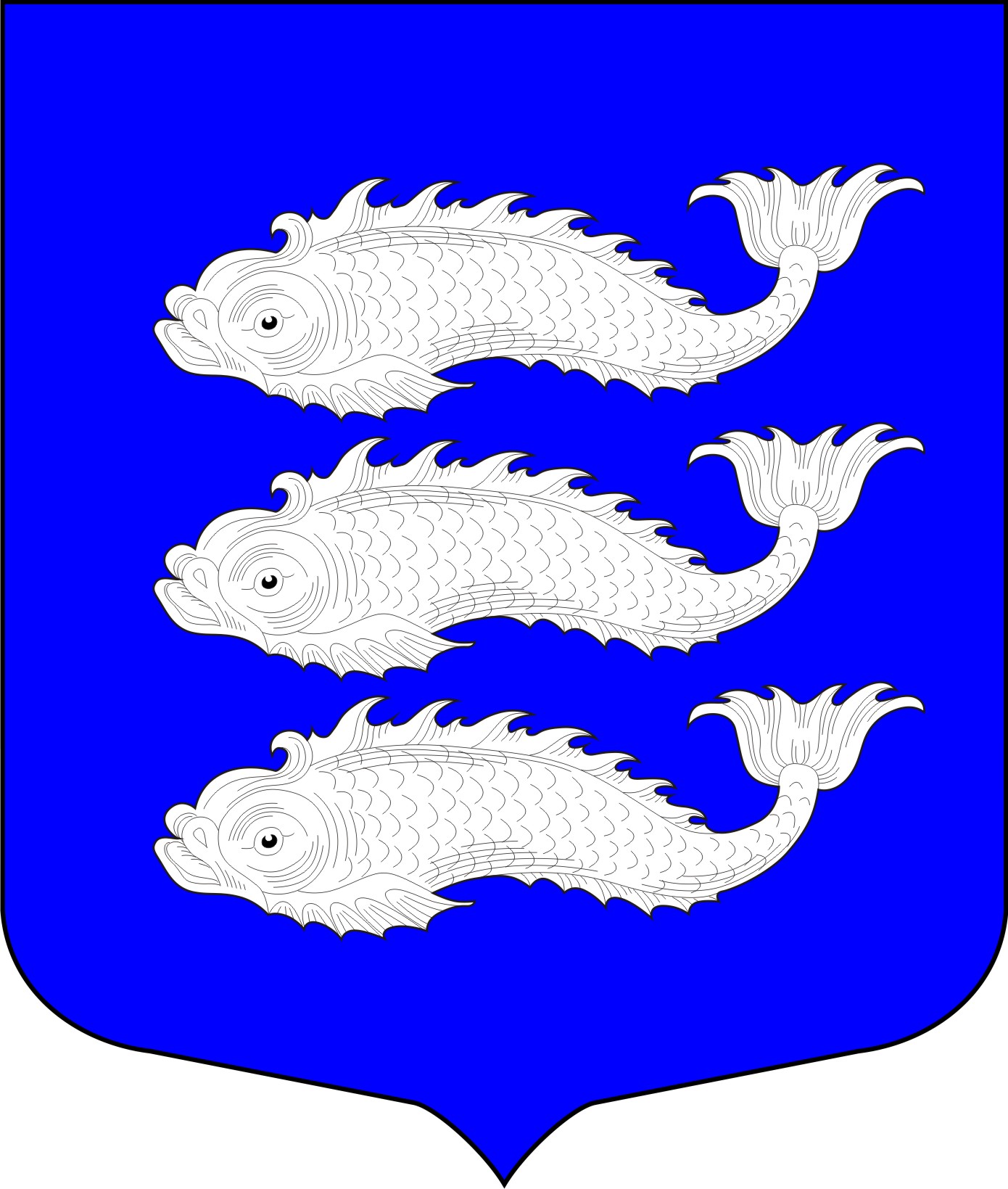 Основные задачи и приоритеты бюджетной политики
МО Васильевский на текущий 2019 год
НАЗАД
оглавление
Ведомственные целевые программы (окончание)
ДАЛЕЕ
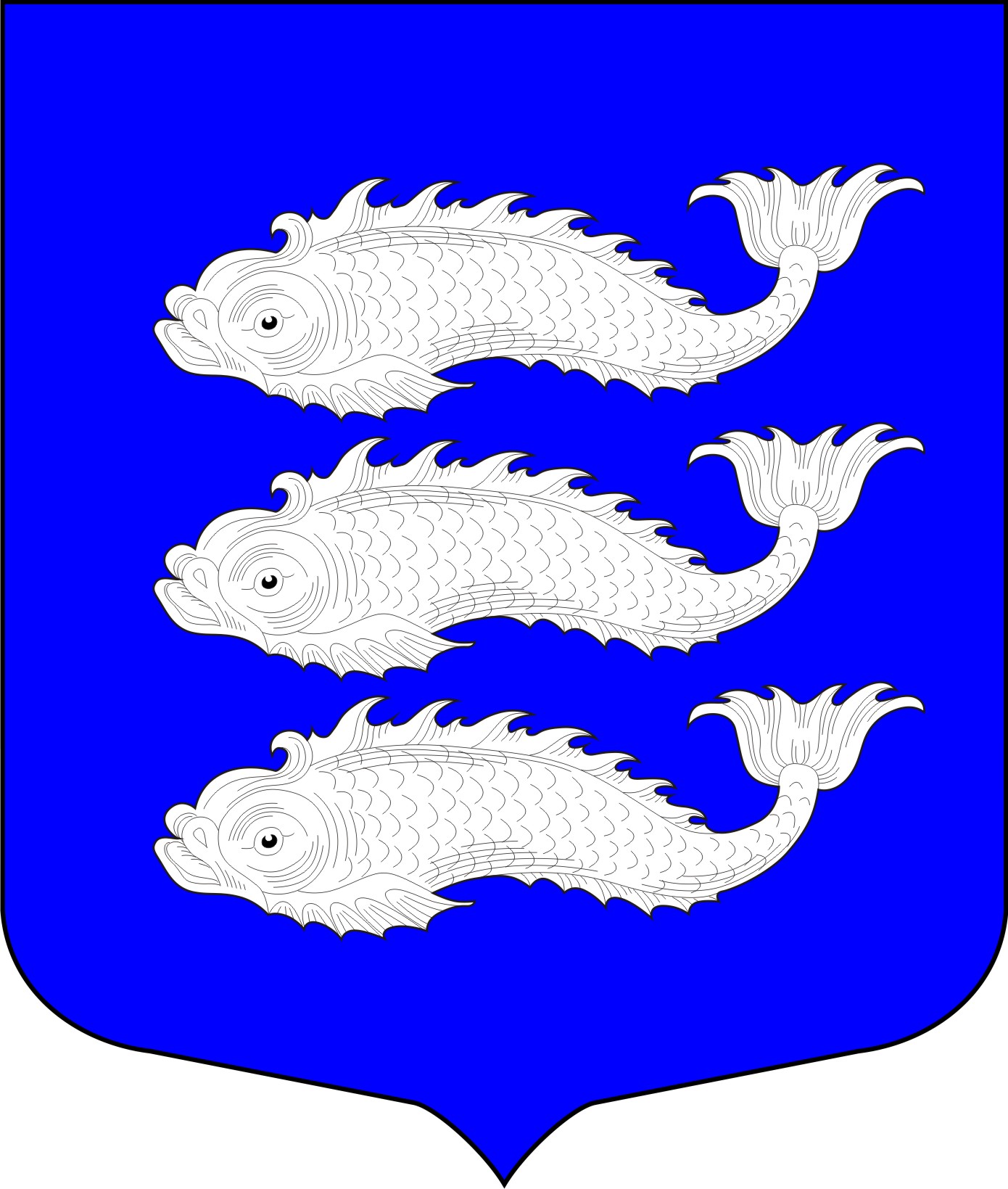 Основные характеристики бюджета МО Васильевский 
за 2016-2018 годы, на текущий 2019 год и период 2020-2021 годов
НАЗАД
оглавление
ДАЛЕЕ
Динамика изменения доходов и расходов
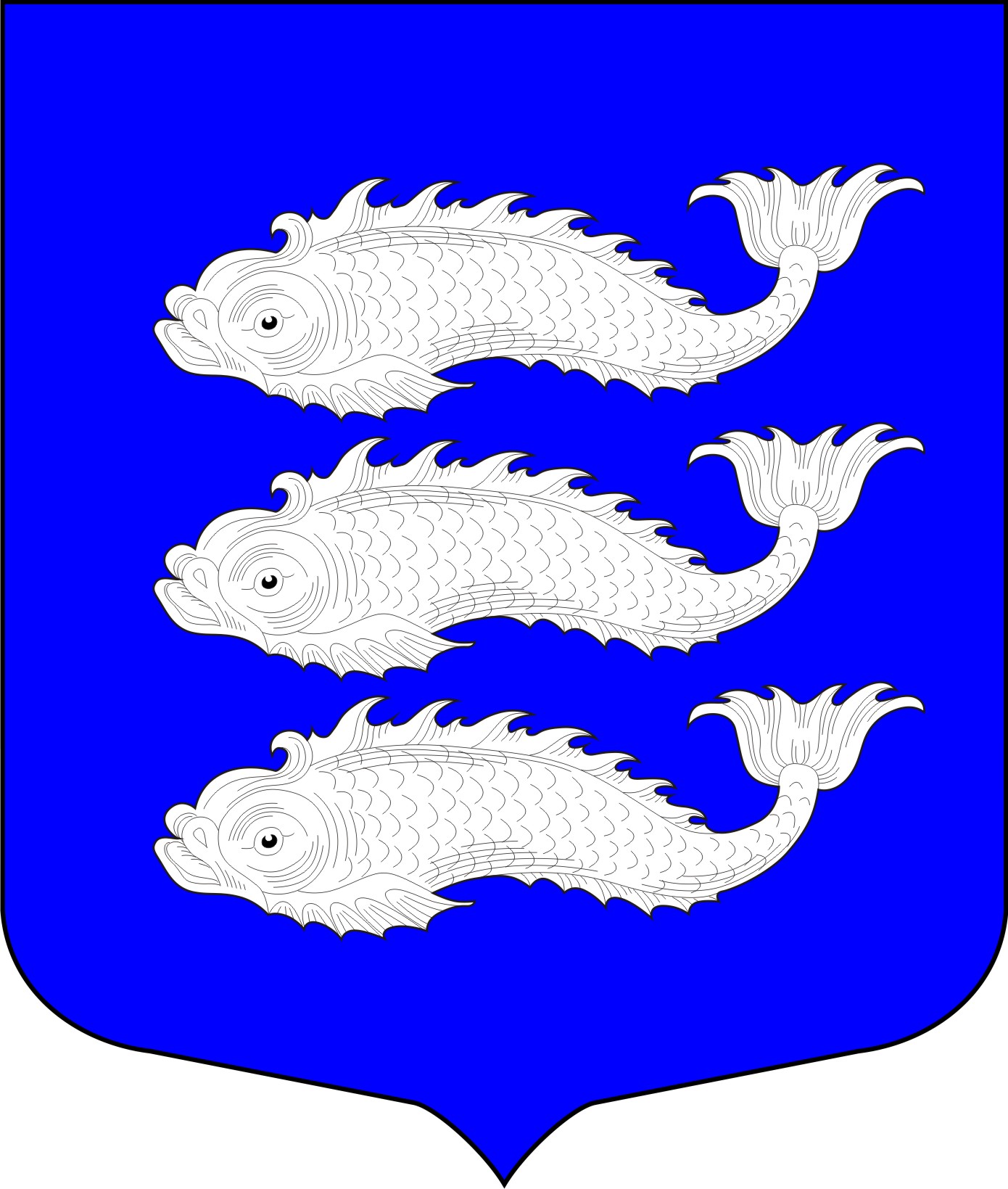 Основные характеристики бюджета МО Васильевский 
за 2016-2018 годы, на текущий 2019 год и период 2020-2021 годов
НАЗАД
оглавление
Таблица показателей (тыс. руб.)
ДАЛЕЕ
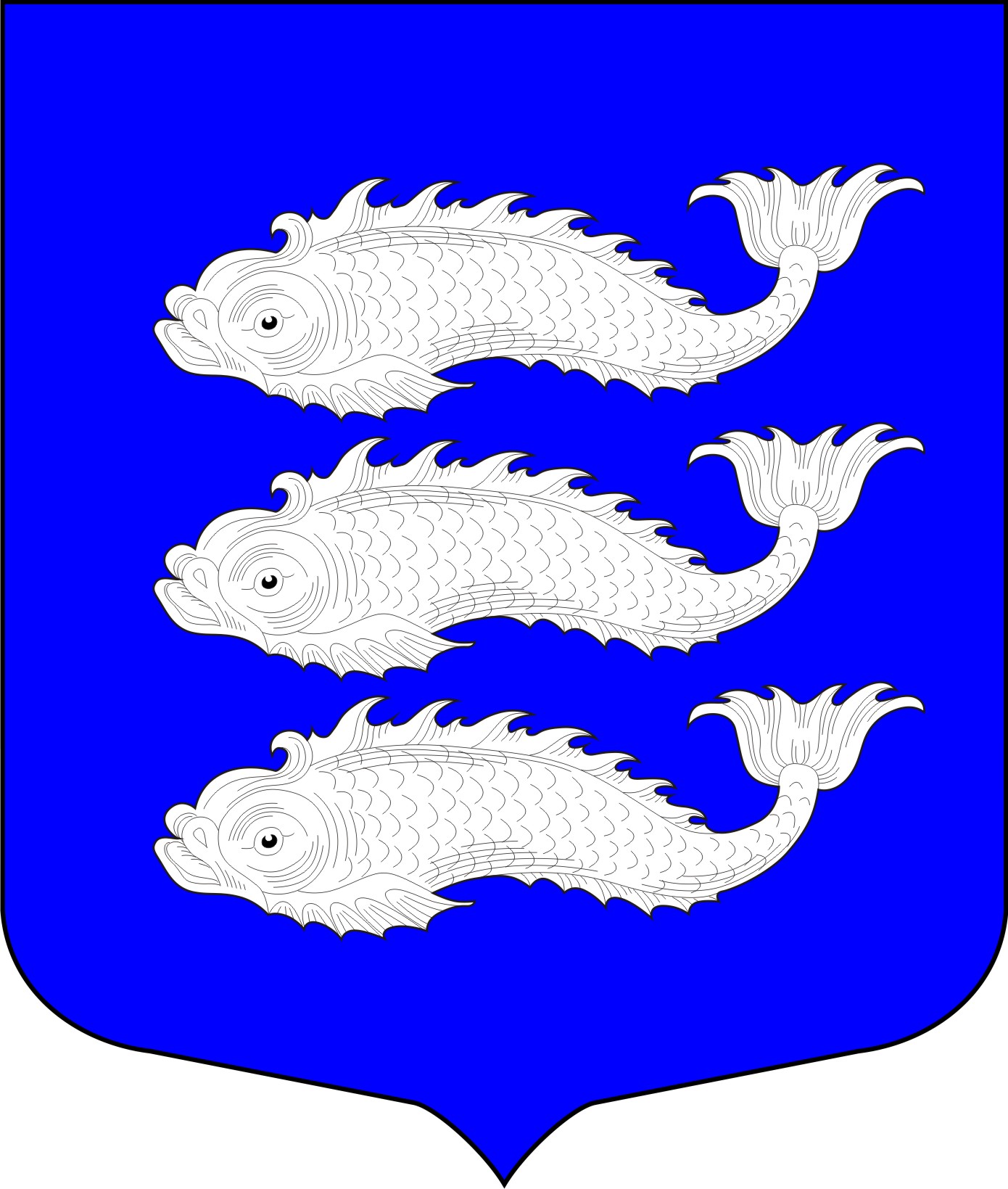 Доходы бюджета 
МО Васильевский на 2019 финансовый год
НАЗАД
оглавление
ДАЛЕЕ
Структура бюджета
Налоги на совокупный доход 77,00 %
Безвозмездные поступления
 17,10 %
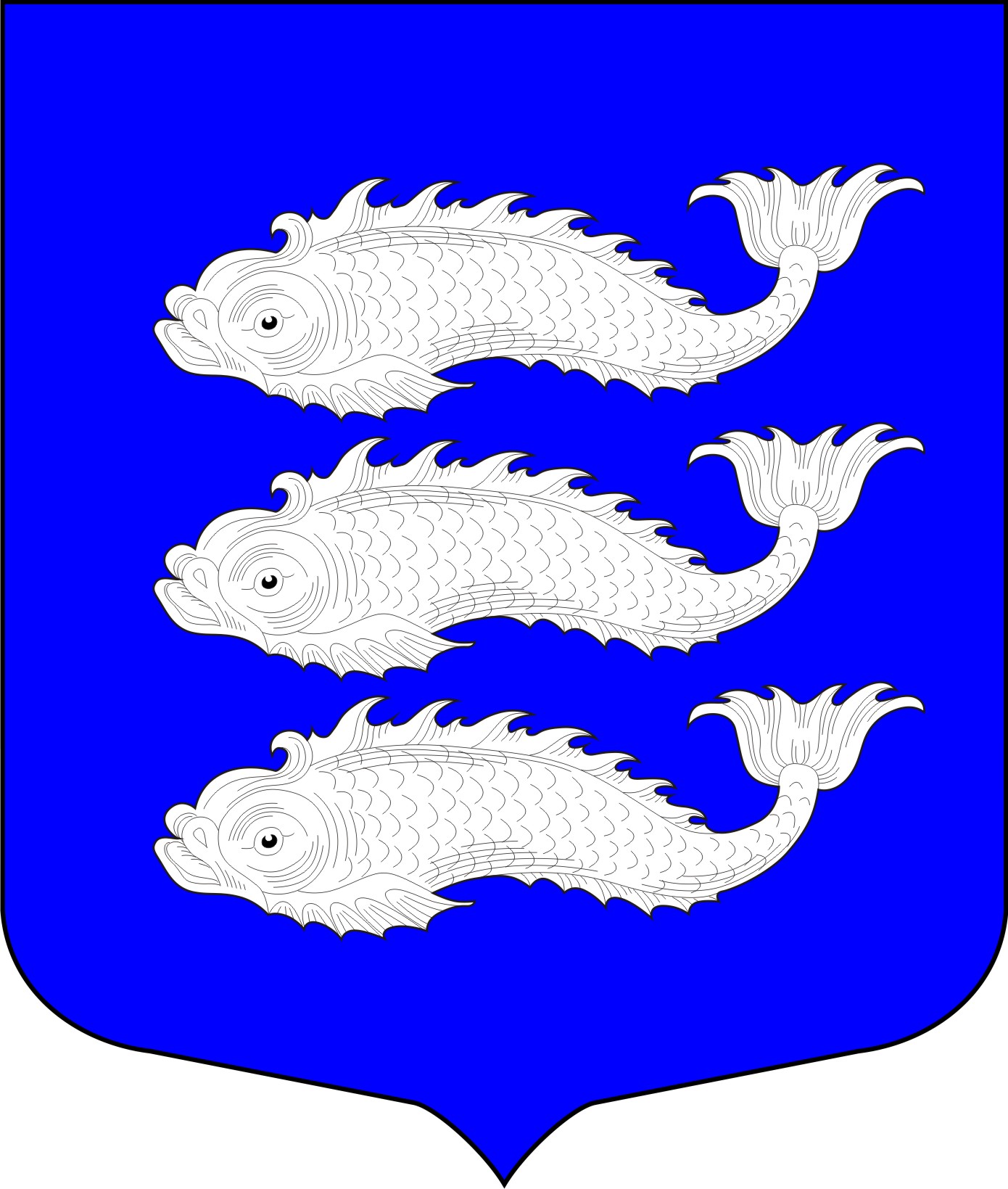 Штрафы, санкции, возмещения ущерба 5,52 %
Доходы от компенсации затрат 0,38 %
Доходы бюджета
МО Васильевский на 2019 финансовый год
НАЗАД
оглавление
ДАЛЕЕ
Таблица показателей (тыс./руб.)
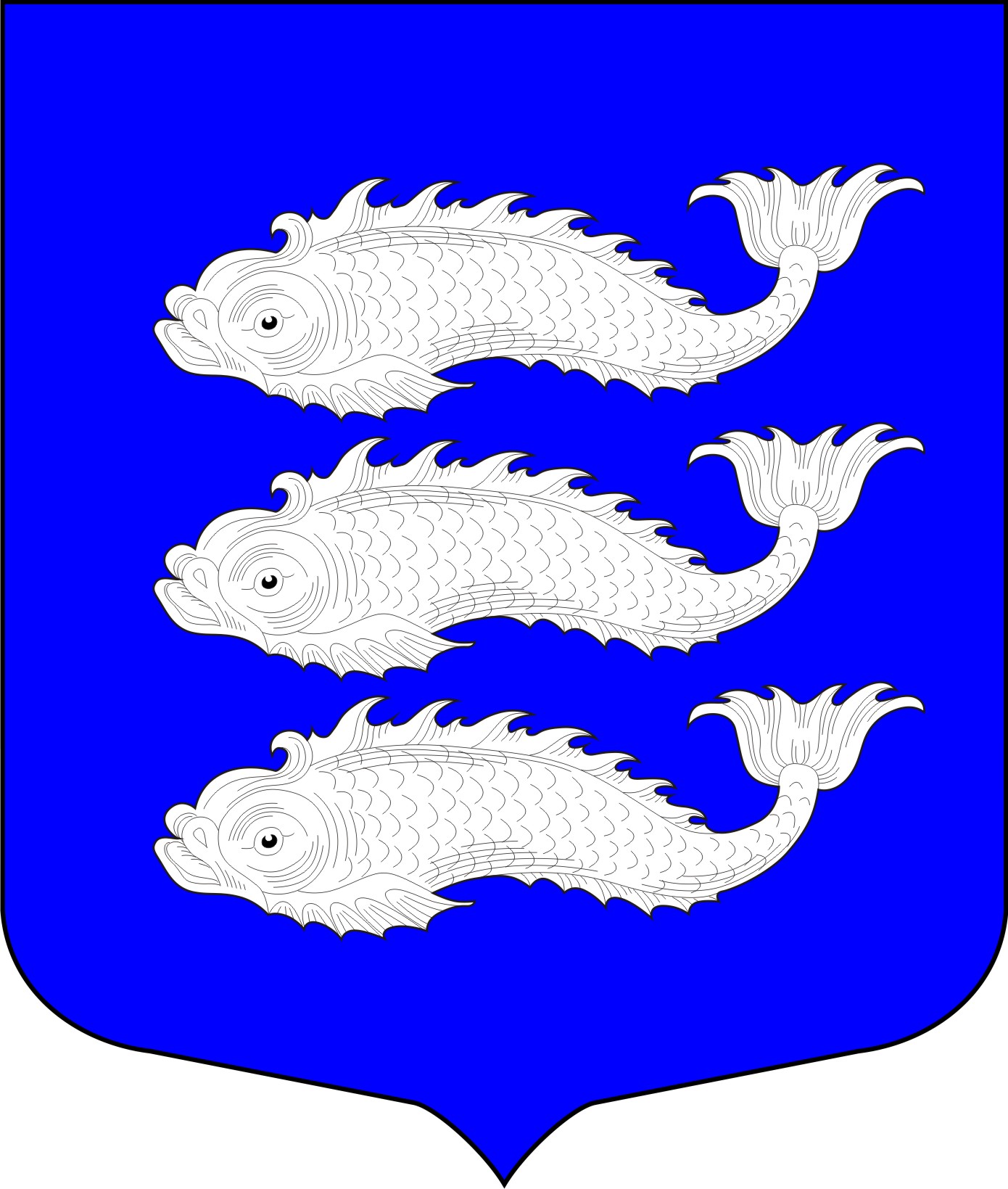 Расходы бюджета 
МО Васильевский на 2019 финансовый год
НАЗАД
оглавление
ДАЛЕЕ
Структура бюджета
Национальная экономика
0,77 %
Жилищно-коммунальное хозяйство
38,17 %
Национальная безопасность
0,14 %
Охрана окружающей среды
0,12 %
Общегосударственные вопросы
23,22 %
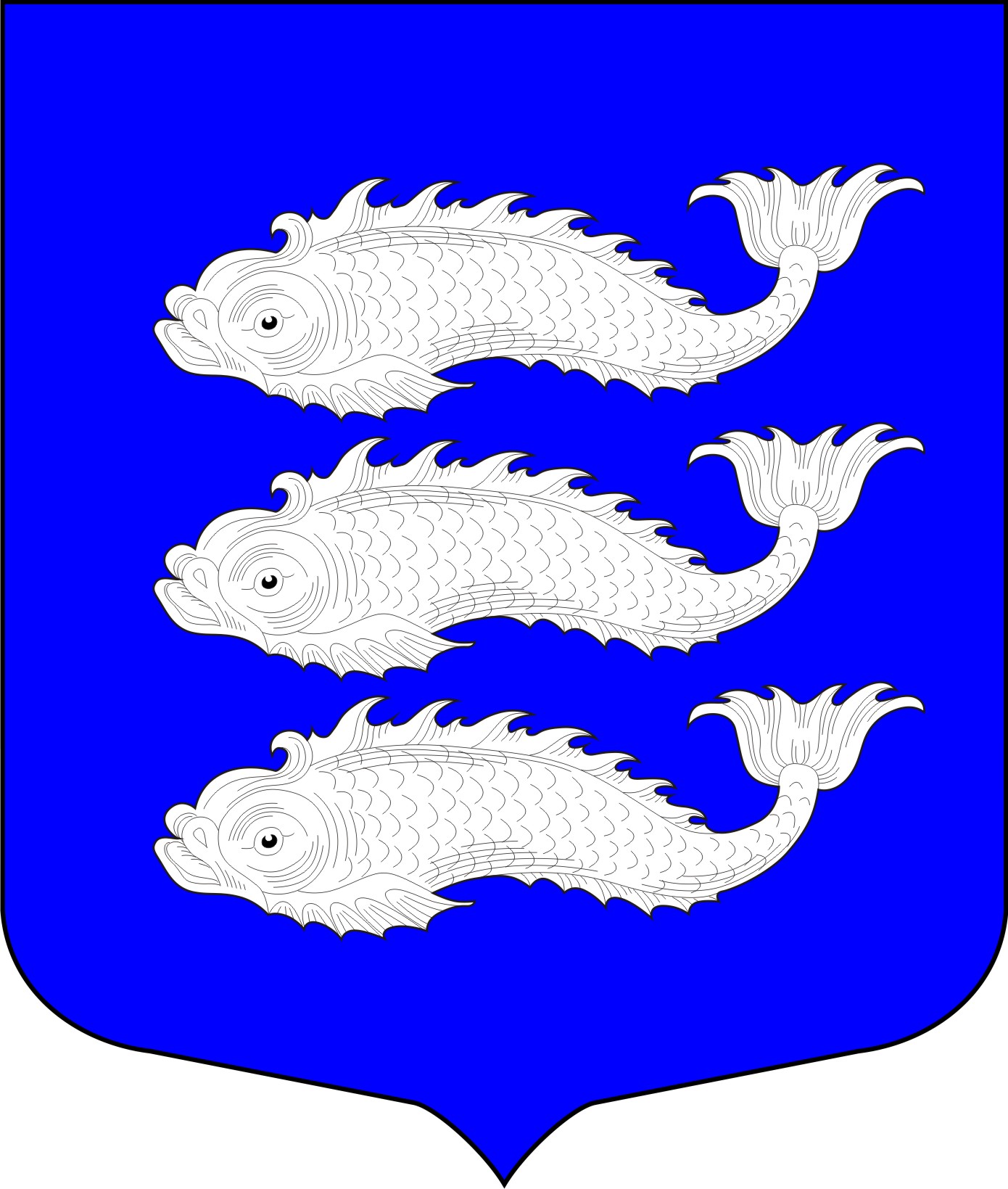 Образование
0,52 %
Средства массовой информации
1,62 %
Культура, кинематография 
19,68 %
Физическая культура 
1,97 %
Социальная политика 
13,78 %
Расходы бюджета 
МО Васильевский на 2019 финансовый год
НАЗАД
оглавление
ДАЛЕЕ
Таблица показателей (тыс./руб.)
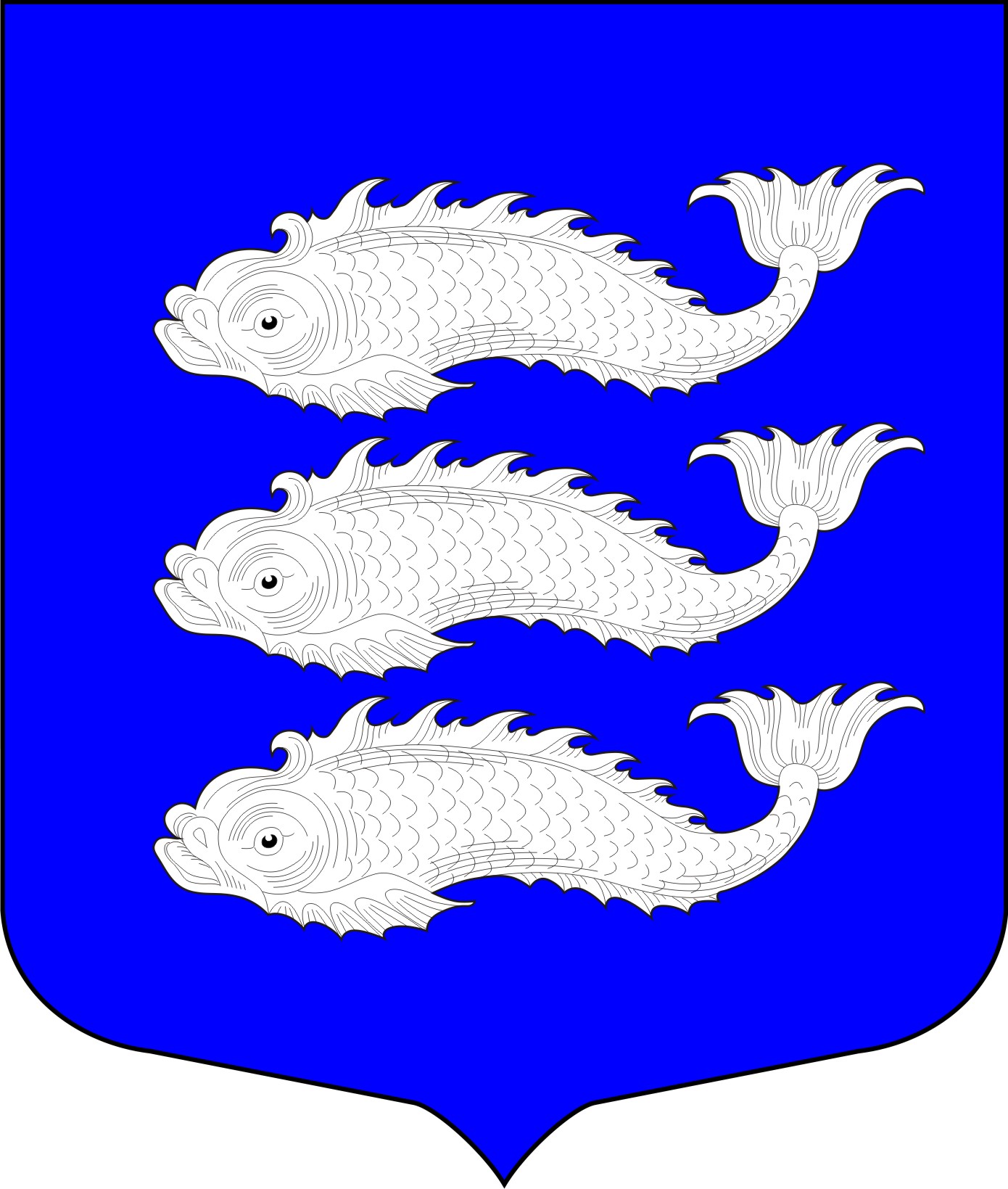 Расходы бюджета 
МО Васильевский на 2019 финансовый год
НАЗАД
оглавление
Динамика расходов
ДАЛЕЕ
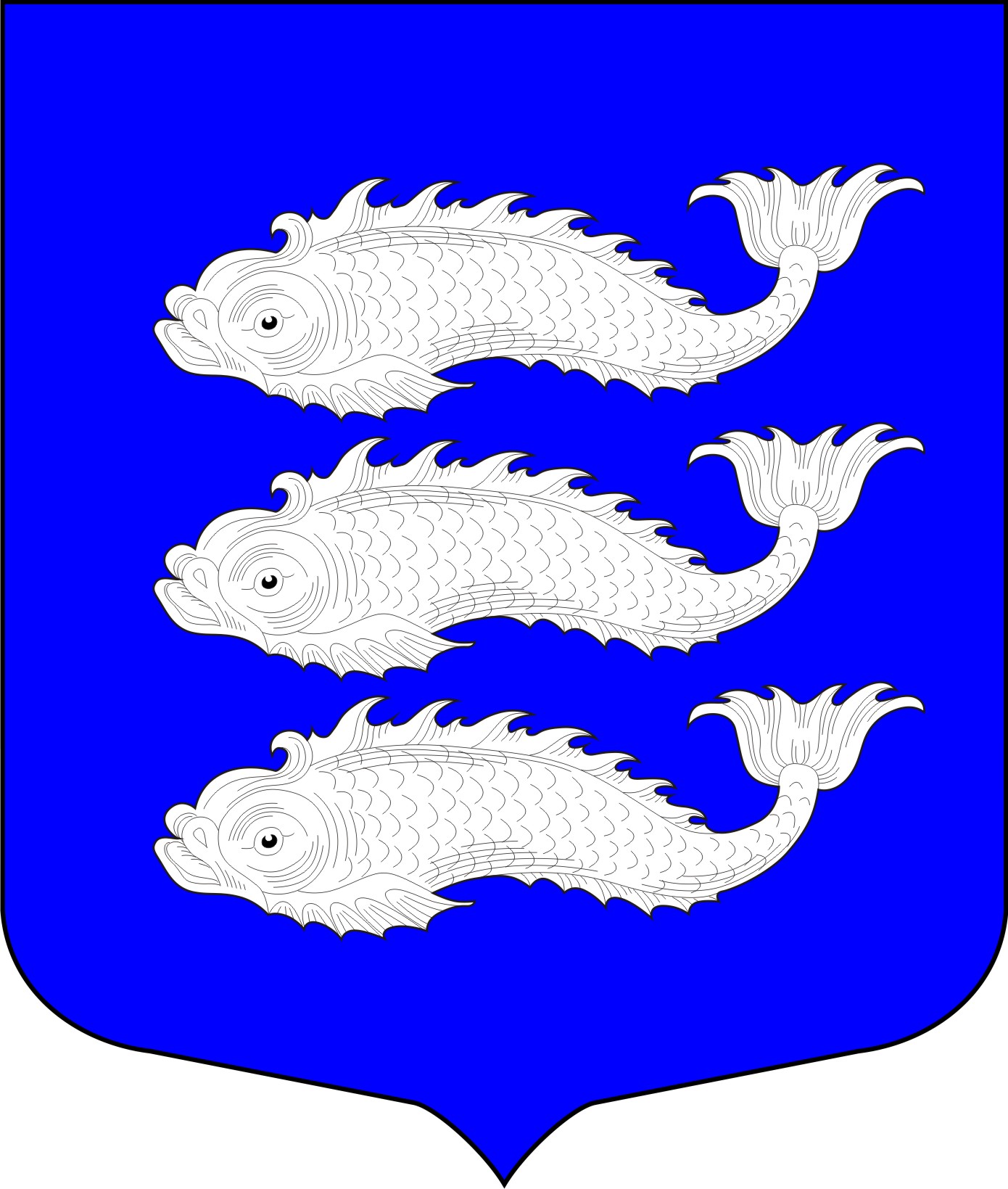 Уровень долговой нагрузки МО Васильевский 
за 2016-2018 годы и текущий 2019 год
НАЗАД
оглавление
ДАЛЕЕ
Дефицит и профицит бюджета
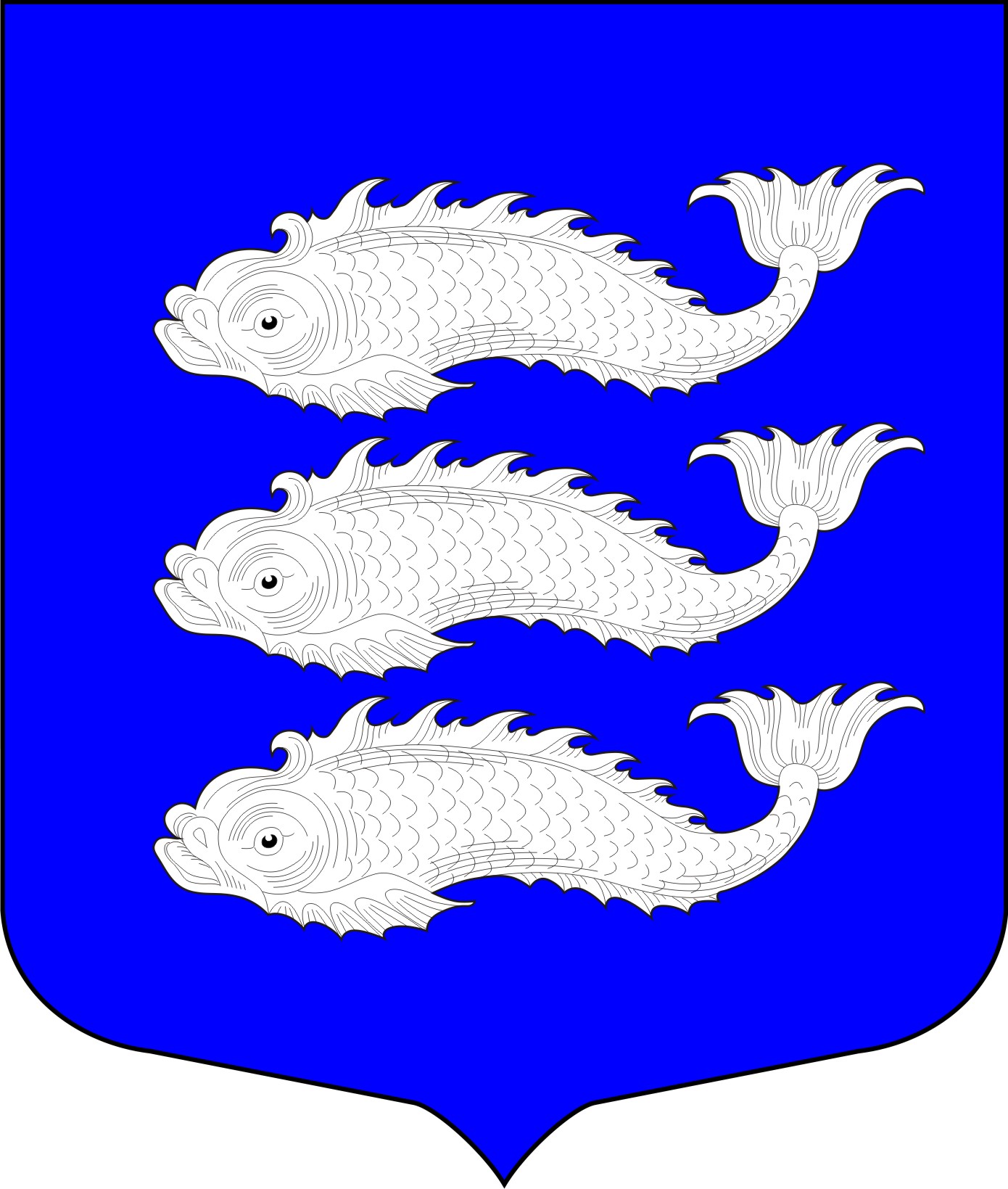 Дефицит бюджета покрывается из средств, сформированных профицитом прошлых лет
Межбюджетные отношения МО Васильевский 
за 2016-2018 годы и текущий 2019 год
НАЗАД
Таблица поступлений
оглавление
ДАЛЕЕ
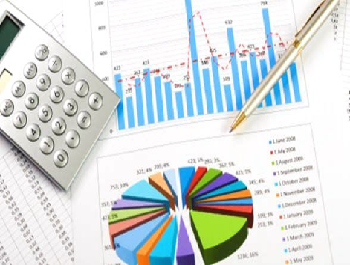 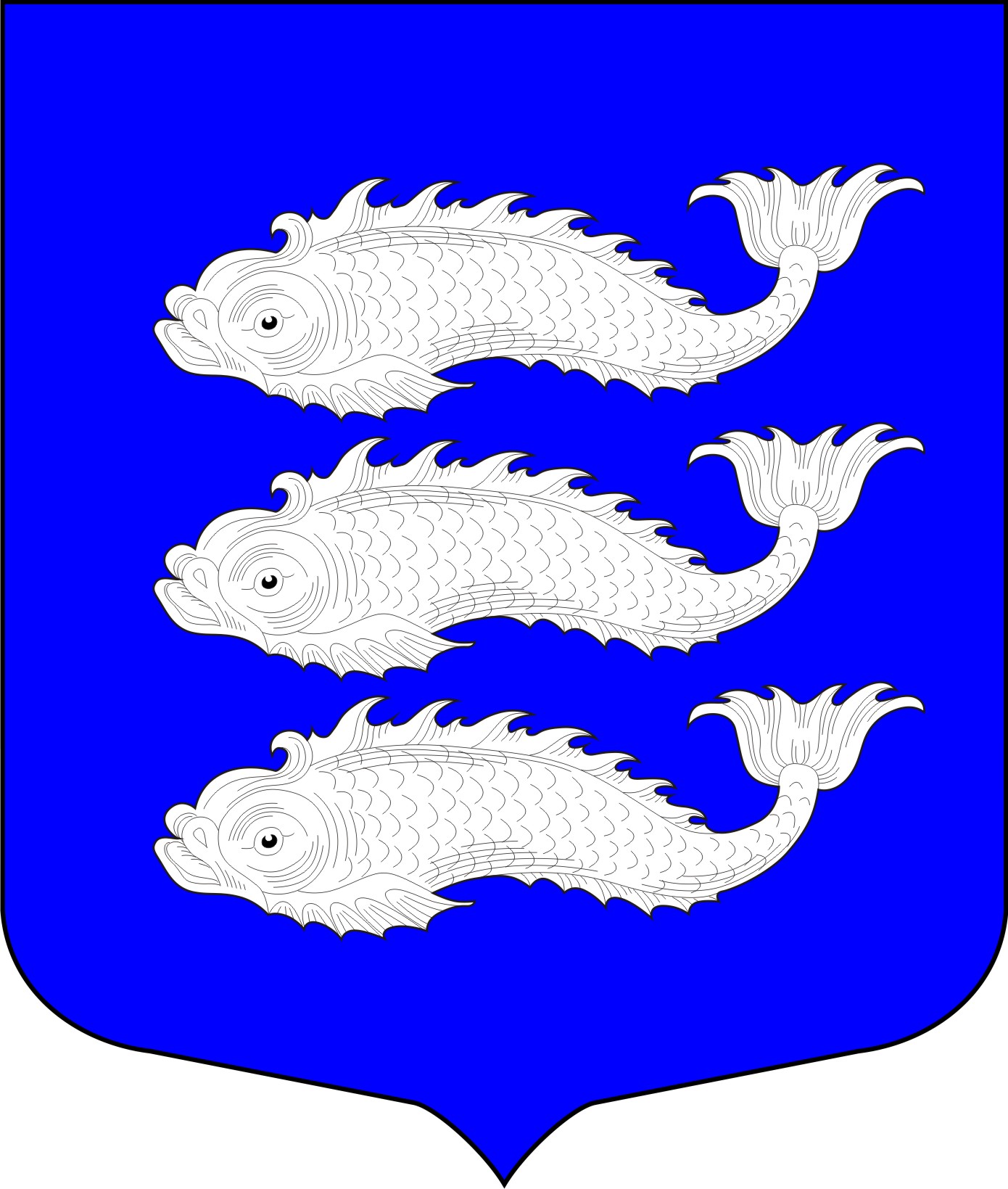 Информация о рейтингах качества управления бюджетным процессом
по степени прозрачности бюджетного процесса за 2017 год
НАЗАД
оглавление
ДАЛЕЕ
Оценка качества управления БП по Василеостровскому району (в баллах)
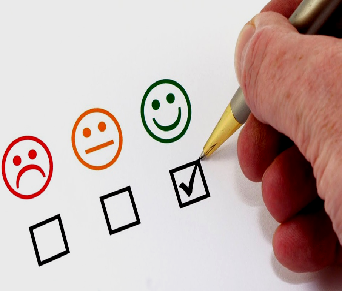 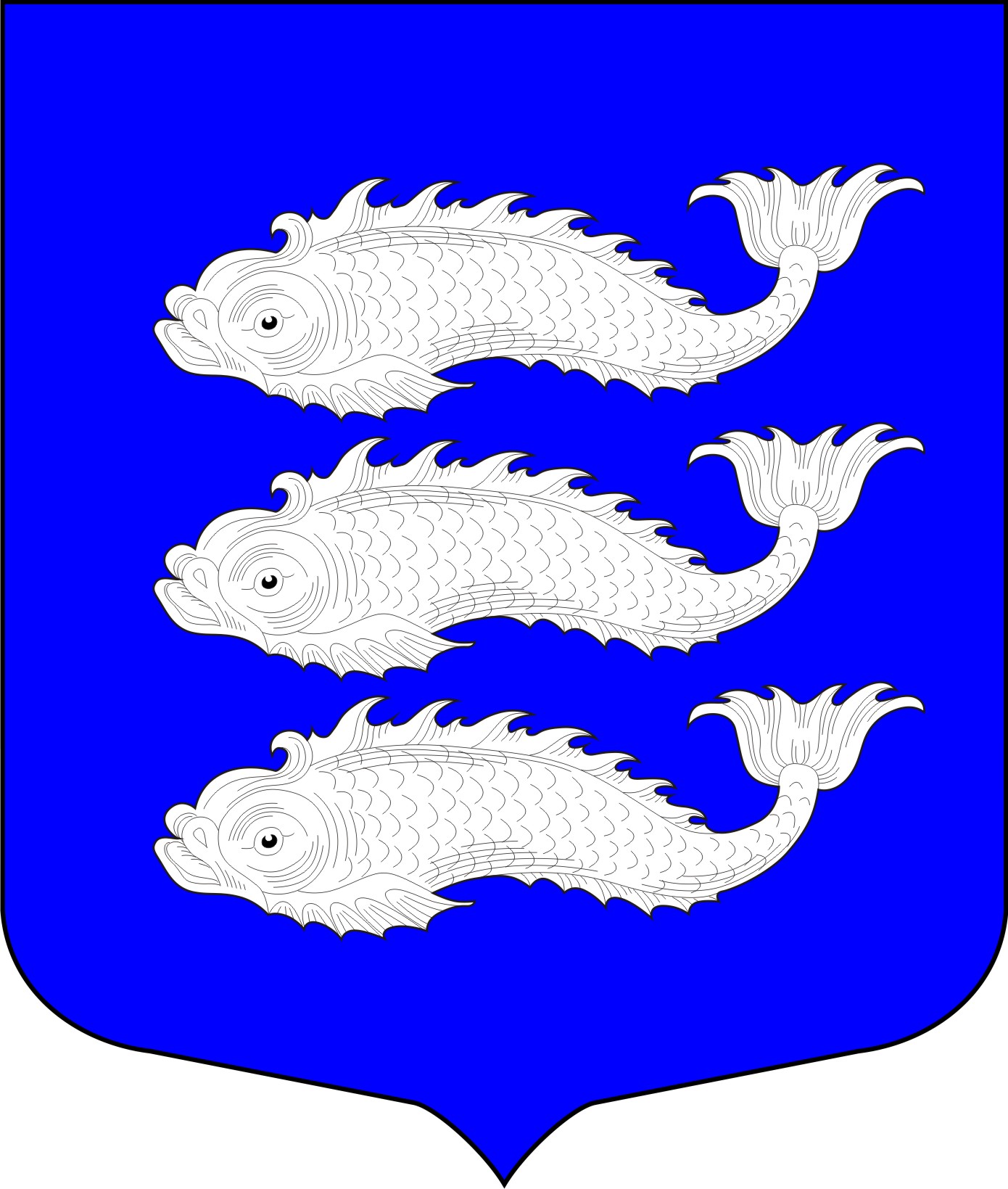 Глоссарий
Бюджета для граждан МО Васильевский на 2019 год
НАЗАД
оглавление
бюджет - форма образования и расходования денежных средств, предназначенных для финансового обеспечения задач и функций  местного самоуправления;
ДАЛЕЕ
доходы бюджета - поступающие в бюджет денежные средства, за исключением средств, являющихся источниками финансирования дефицита бюджета;
расходы бюджета - выплачиваемые из бюджета денежные средства, за исключением средств, являющихся источниками финансирования дефицита бюджета;
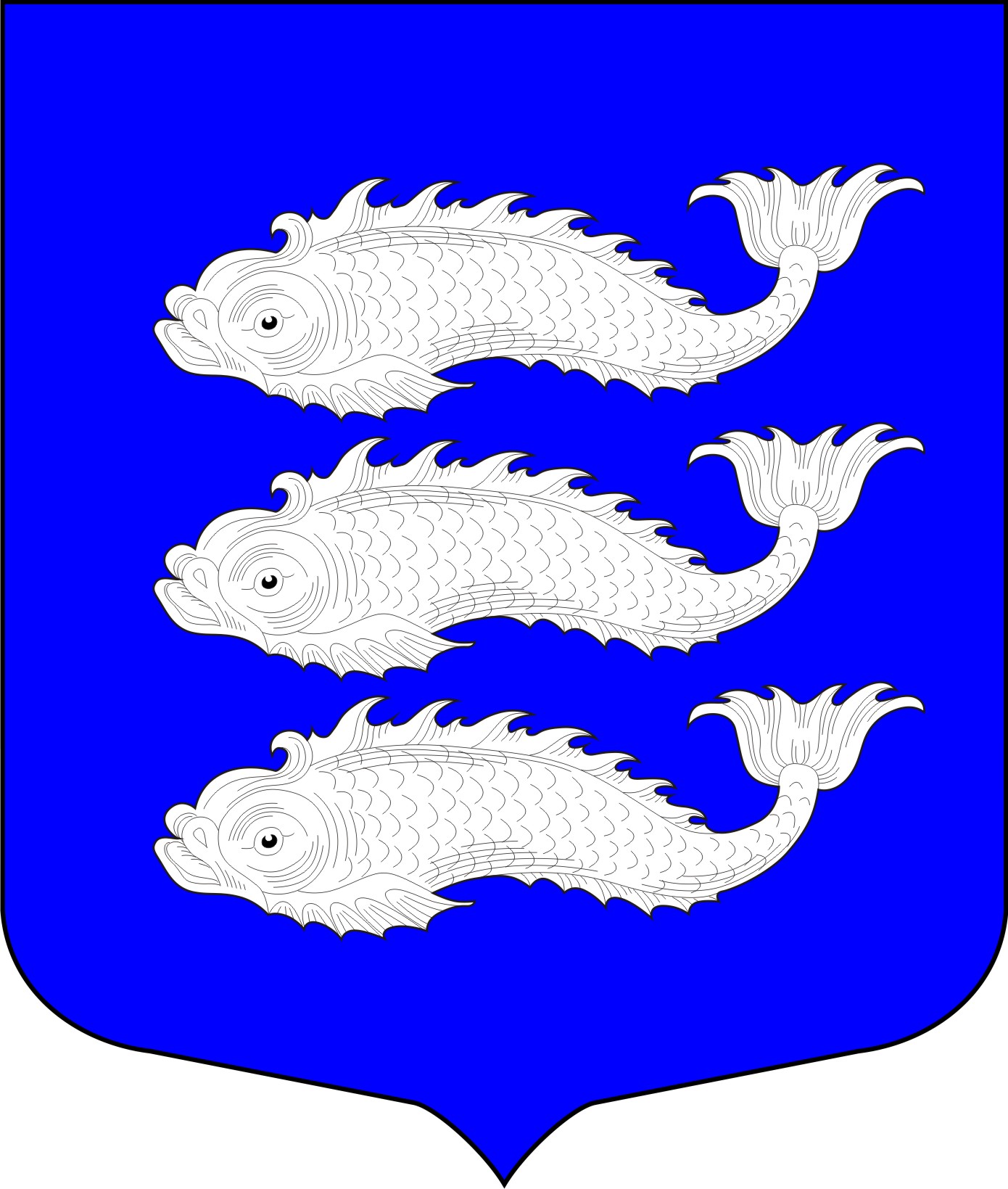 дефицит бюджета - превышение расходов бюджета над его доходами;
профицит бюджета - превышение доходов бюджета над его расходами;
бюджетные ассигнования - предельные объемы денежных средств, предусмотренных в соответствующем финансовом году для исполнения бюджетных обязательств;
Глоссарий
Бюджета для граждан МО Васильевский на 2019 год
НАЗАД
оглавление
ведомственная целевая программа – утвержденный, либо выделяемый в аналитических целях, комплекс мероприятий (направлений расходования бюджетных средств), направленных на решение конкретной тактической задачи муниципального образования.
ДАЛЕЕ
бюджетные обязательства - расходные обязательства, подлежащие исполнению в соответствующем финансовом году;
межбюджетные трансферты - средства, предоставляемые бюджетом системы Российской Федерации бюджету муниципального образования;
субвенции - межбюджетные трансферты из городского бюджета, предоставляемые в целях финансового обеспечения расходных обязательств муниципальных образований, возникающих при выполнении полномочий Российской Федерации, переданных для осуществления органам местного самоуправления в установленном порядке.
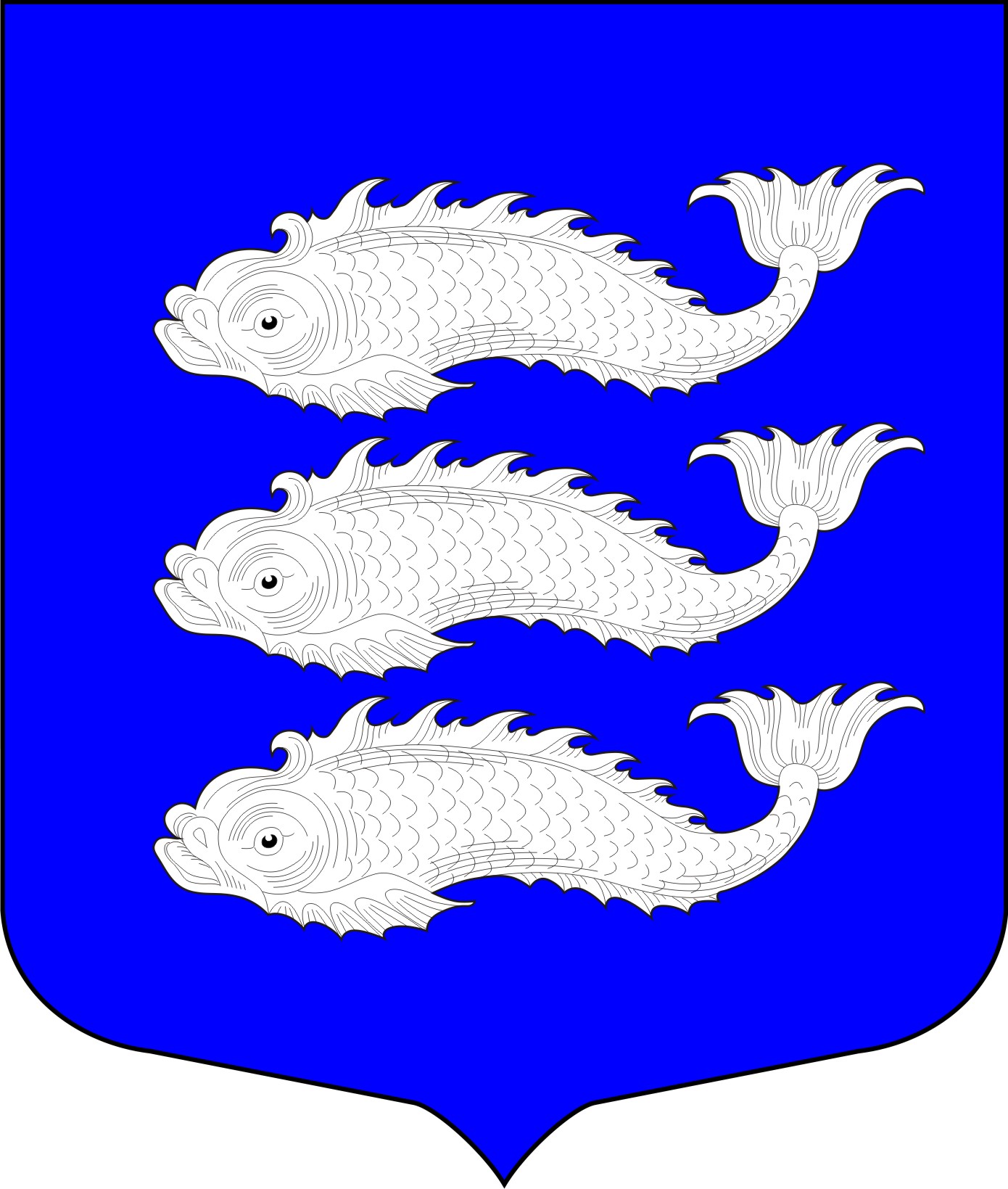 дотации - межбюджетные трансферты, предоставляемые на безвозмездной и безвозвратной основе без установления направлений их использования;
Глоссарий
Бюджета для граждан МО Васильевский на 2019 год
НАЗАД
оглавление
муниципальный долг - обязательства, возникающие из муниципальных заимствований, гарантий по обязательствам третьих лиц, другие обязательства в соответствии с видами долговых обязательств, принятые на себя муниципальным образованием;
ДАЛЕЕ
бюджетная смета - документ, устанавливающий в соответствии с классификацией расходов бюджетов лимиты бюджетных обязательств казенного учреждения;
текущий финансовый год - год, в котором осуществляется исполнение бюджета, составление и рассмотрение проекта бюджета на очередной финансовый год и плановый период;
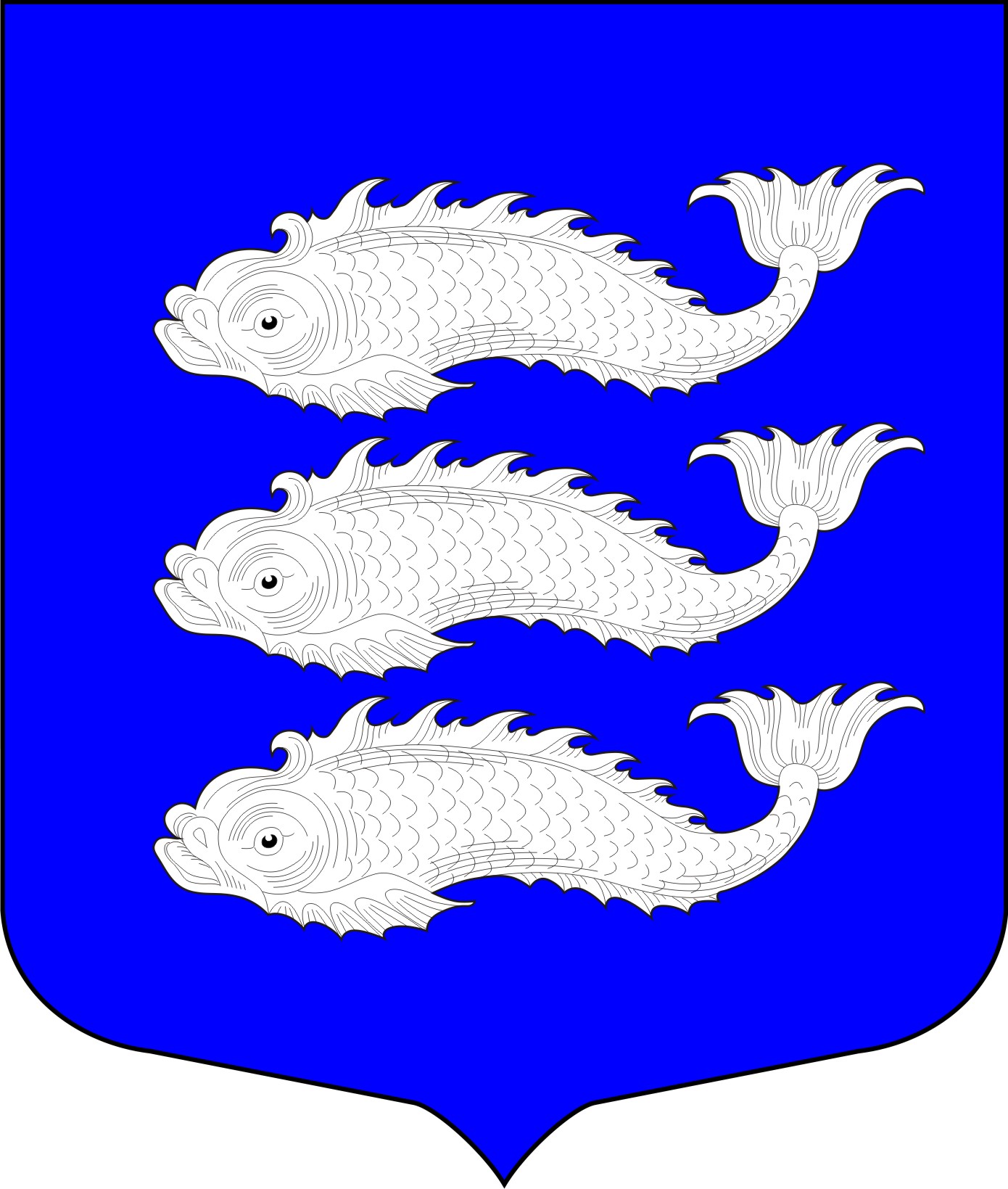 очередной финансовый год - год, следующий за текущим финансовым годом;
плановый период - два финансовых года, следующие за очередным финансовым годом;
отчетный финансовый год - год, предшествующий текущему финансовому году.
Контактная информация МО Васильевский
НАЗАД
оглавление
Руководство:
ДАЛЕЕ
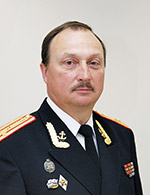 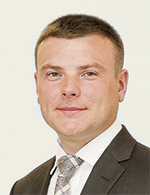 Иванов Дмитрий Владимирович
Глава местной администрации внутригородского муниципального образования Санкт-Петербурга муниципальный округ Васильевский
Фигурин Игорь Стефанович
Глава внутригородского муниципального образования Санкт-Петербурга муниципальный округ Васильевский
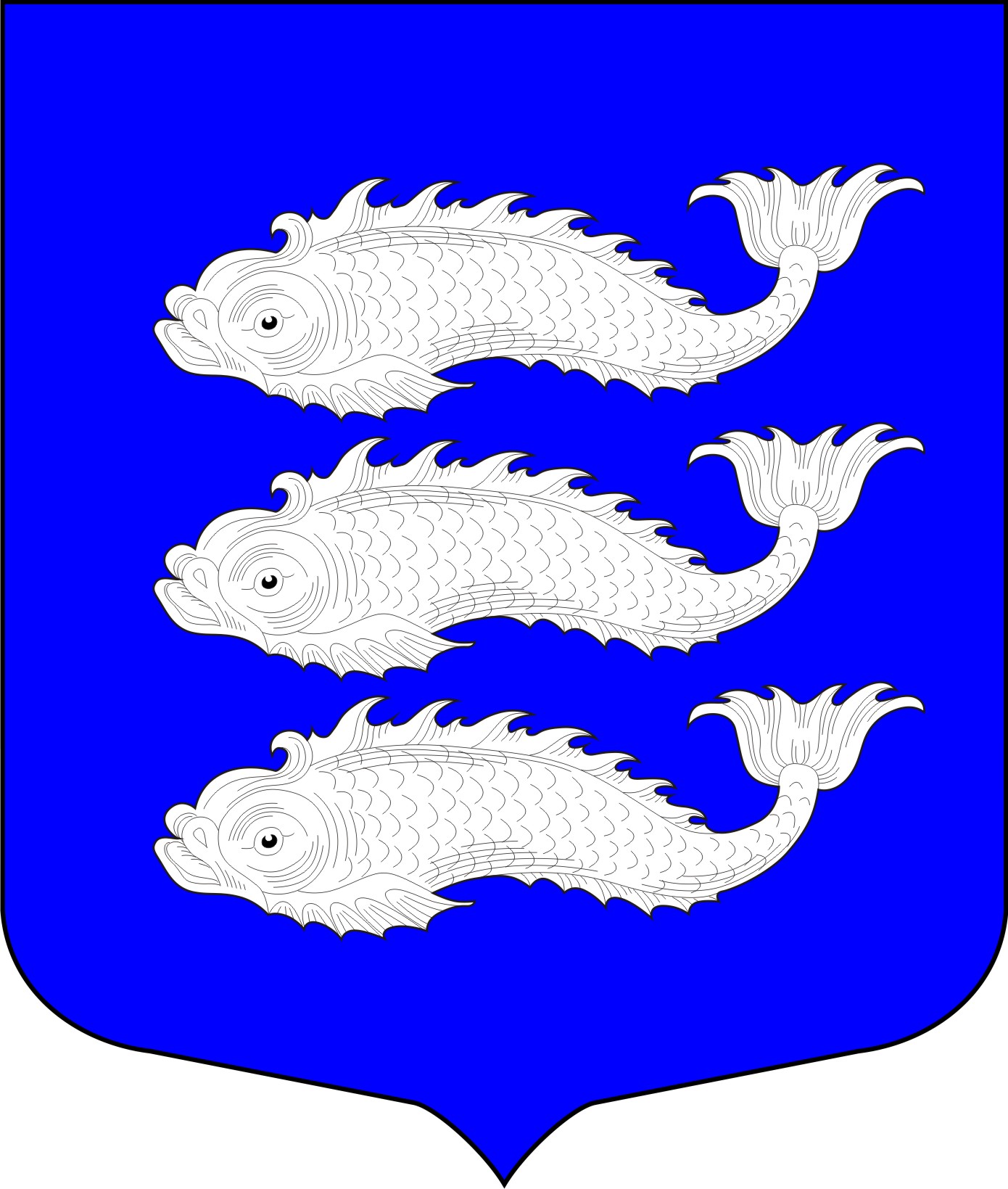 Прием граждан:  каждый Вторник с 15:00 до 18:00
Прием избирателей: 1-й и 3-й Четверг с 16:00 до 18:00
Телефон/факс: 328-58-31, 323-32-34, 323-32-61Сайт: https://www.msmov.spb.ru       e-mail: mcmo8@mail.ruПочтовый адрес: 199004, Санкт-Петербург, 4-я линия В.О., д. 45, каб. №2